SuDocu: Summarizing Documents by Example
Anna Fariha
Matteo Brucato
Peter J Haas
Alexandra Meliou
College of Information and Computer Sciences
University of Massachusetts Amherst
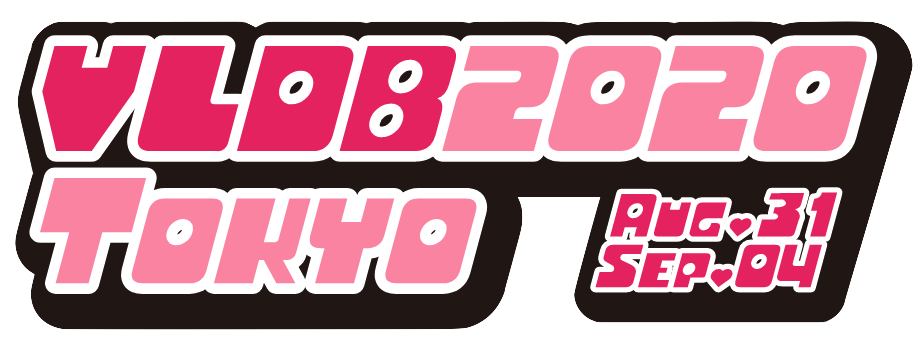 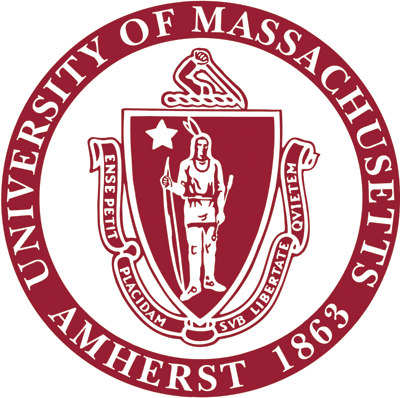 [Speaker Notes: Hi, I am Anna Fariha from University of Massachusetts, Amherst. This is a joint work with Matteo Brucato, Peter Haas, and Alexandra Meliou. Today, I am going to demonstrate SuDocu, a tool for personalized document summarization.]
Summarization
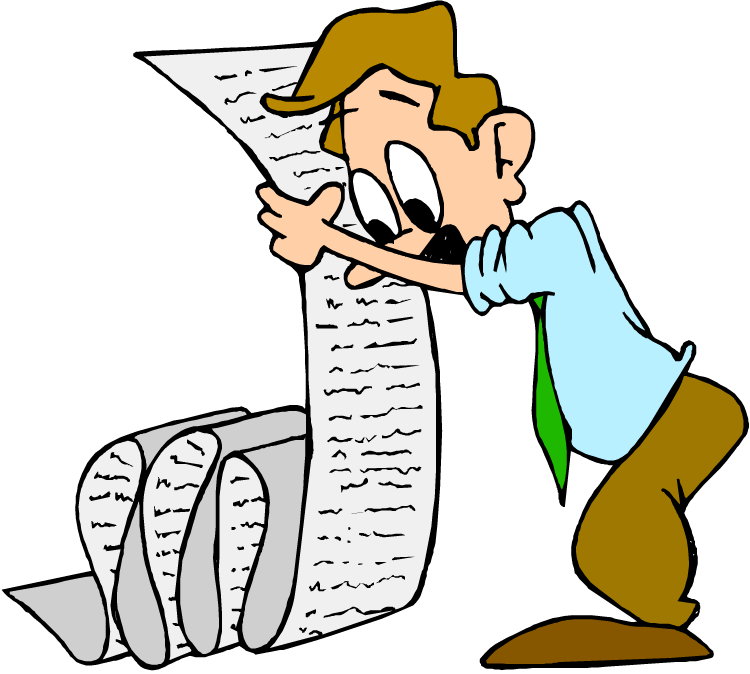 I just need the main ideas!
SuDocu: Summarizing Documents by Example
2
[Speaker Notes: Processing large documents is hard for humans. We often want the main ideas or summary of a large document.]
Summarizing Documents
Document
Summary
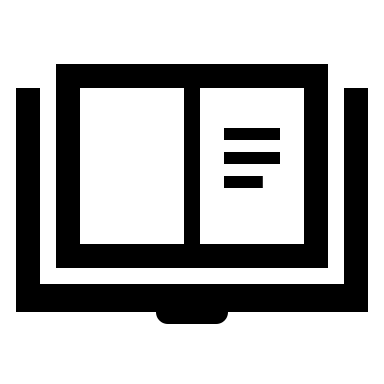 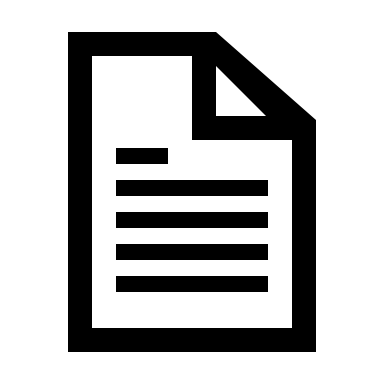 SuDocu: Summarizing Documents by Example
3
[Speaker Notes: Text document summarization is the task of producing a brief representation for easy human consumption.]
Extractive Summarization
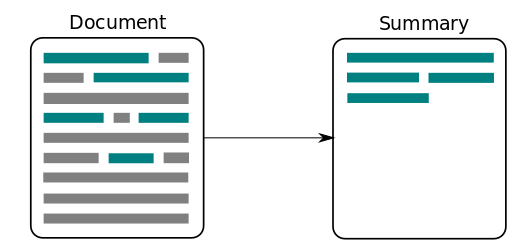 SuDocu: Summarizing Documents by Example
4
[Speaker Notes: For automatic summarization, the best option is extractive summarization, where a subset of sentences from the original document are extracted and presented as the summary.]
Generic Summarization vs Personalized Summarization
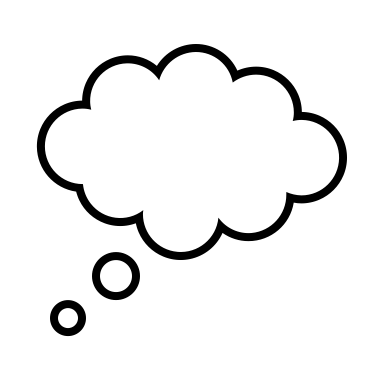 Generic Summary
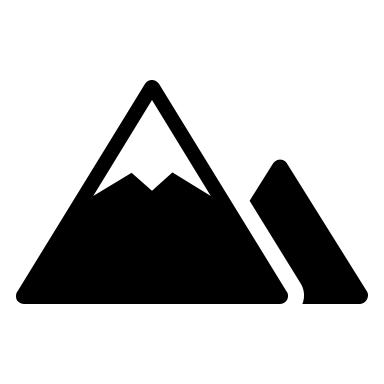 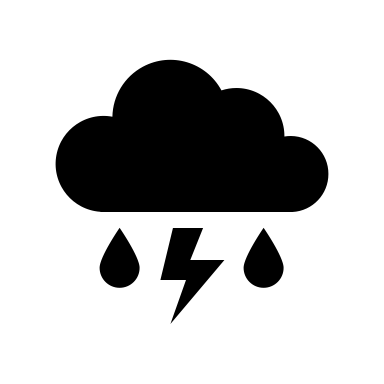 = Specific Needs
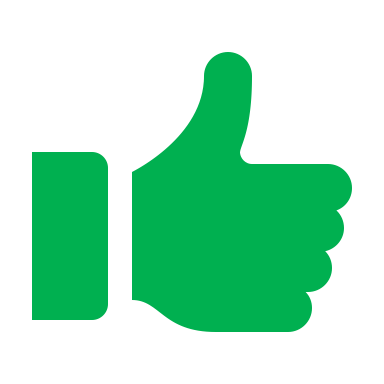 Covers all topics well
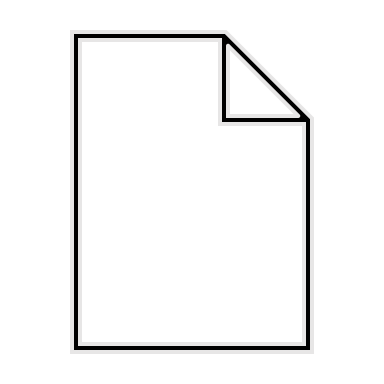 Economy
Politics
Taxes
Education
Climate
Legislature
Location
Demography
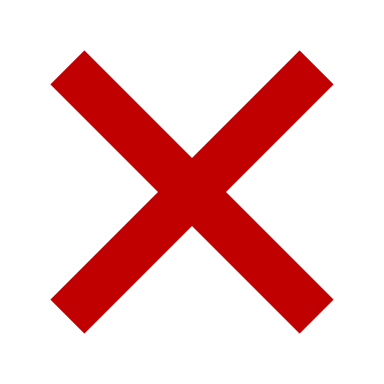 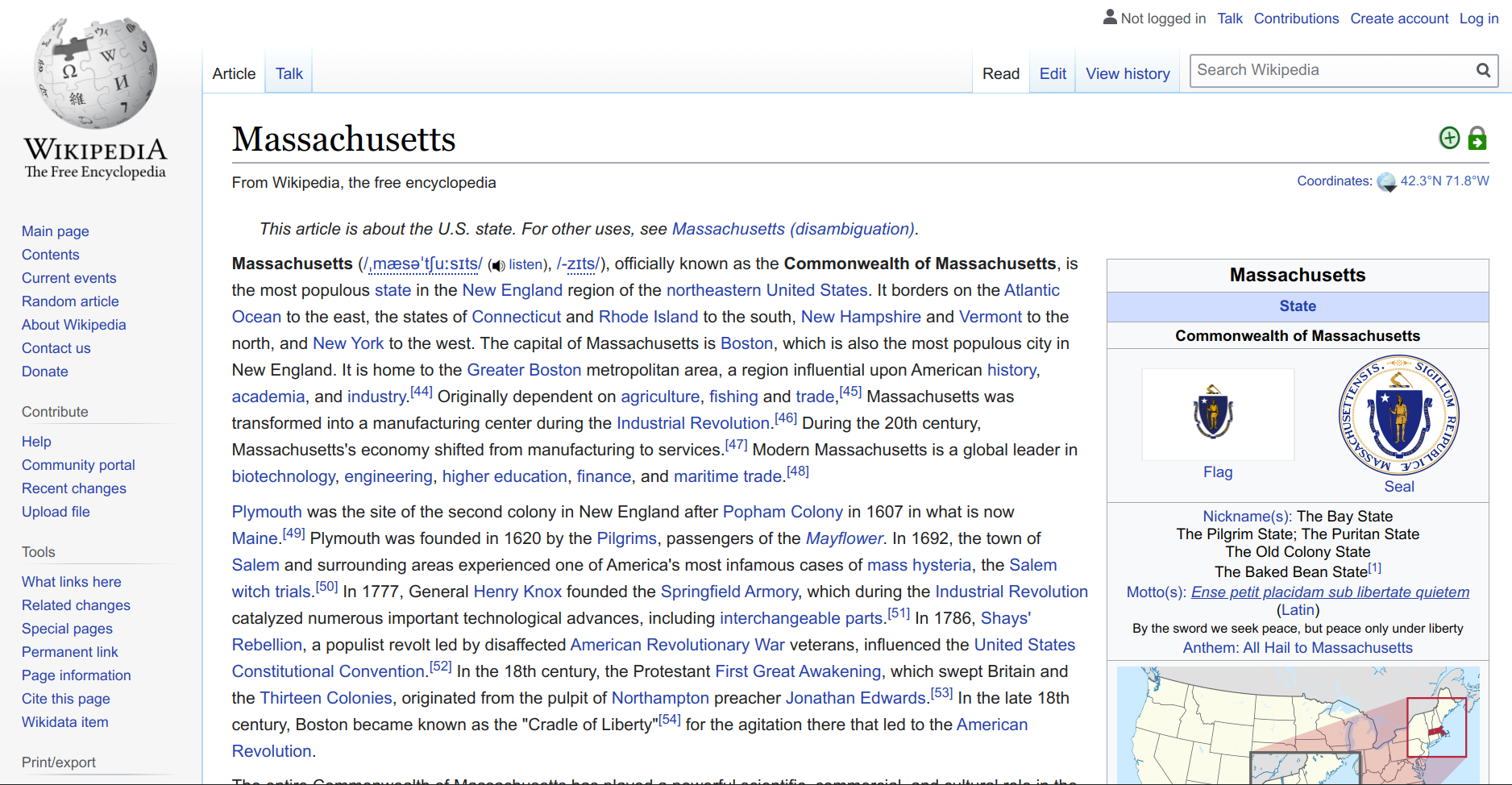 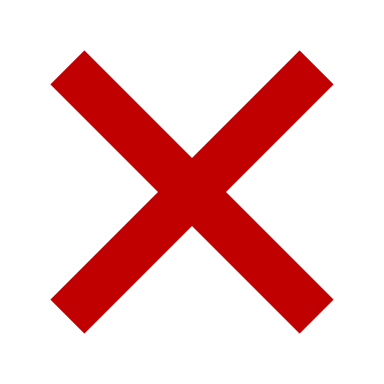 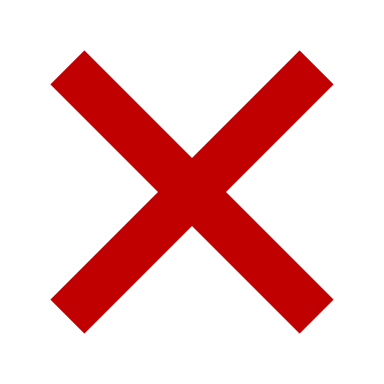 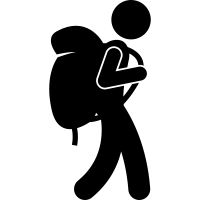 But most covered 
topics are 
not relevant
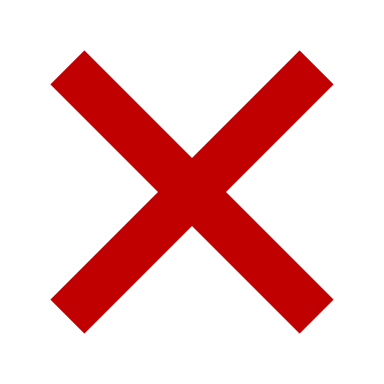 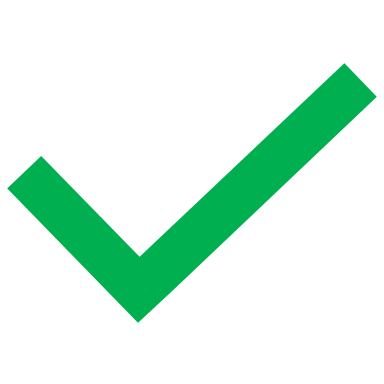 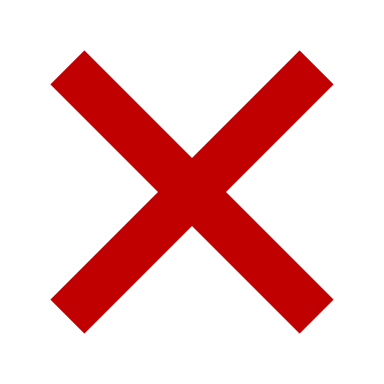 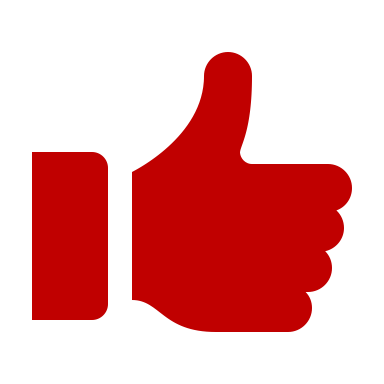 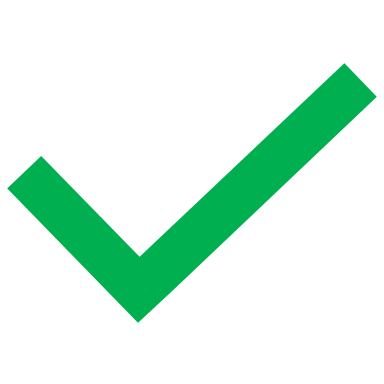 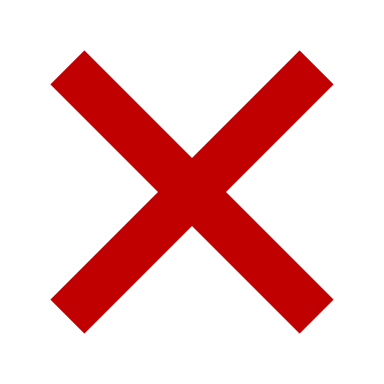 SuDocu: Summarizing Documents by Example
5
[Speaker Notes: Existing text summarization tools mostly focus on generic summarization, but users often require personalized summarization that targets their specific preferences. For example, imagine a traveler who wants to summarize the Wikipedia page for the state of Massachusetts, but she is mostly interested in tourist spots and weather. A generic summary would cover all topics well, but not all topics are relevant to her.]
Expressing Preferences Hard!
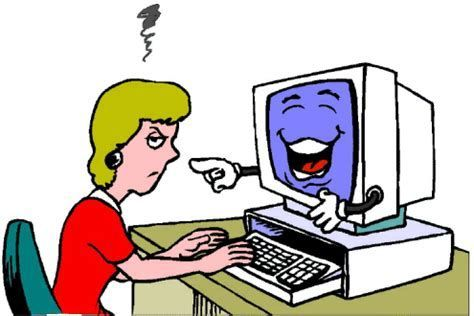 SuDocu: Summarizing Documents by Example
6
[Speaker Notes: But, precisely expressing summarization preferences is challenging.]
Expressing Preferences Hard!
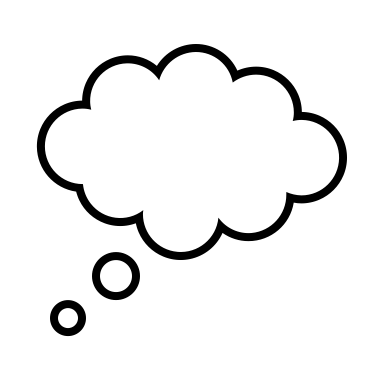 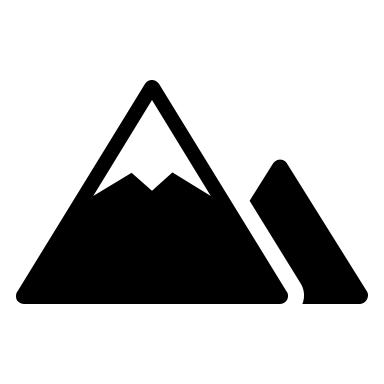 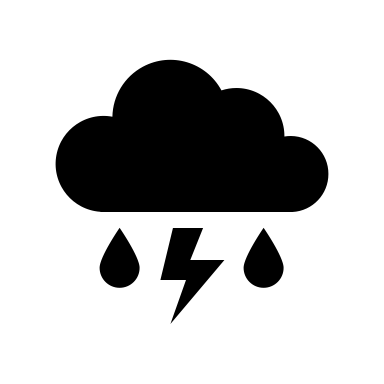 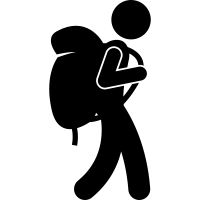 User preferences may span over multiple topics
SuDocu: Summarizing Documents by Example
7
[Speaker Notes: This is because the user’s preference may span over multiple topics and they don’t always know the precise coverages they want for each topic.]
Personalized Summarization
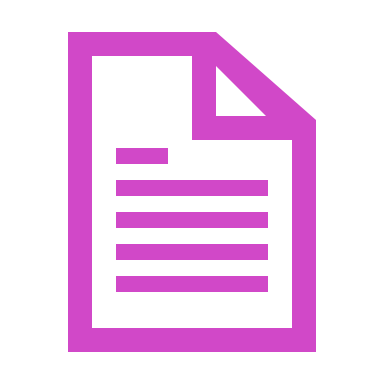 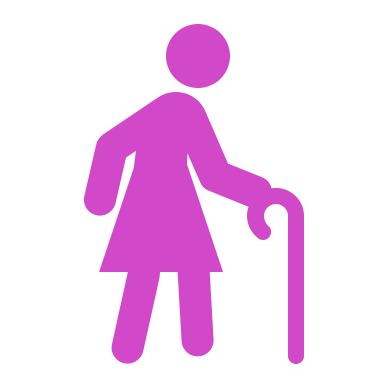 Document
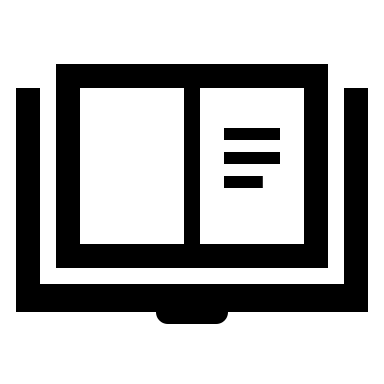 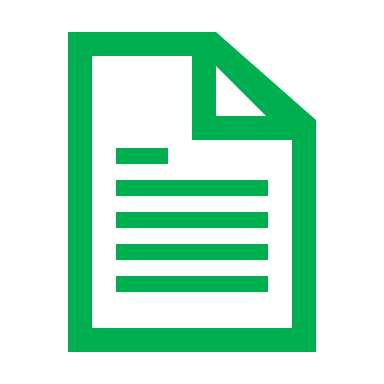 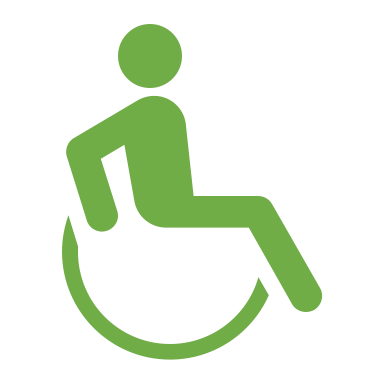 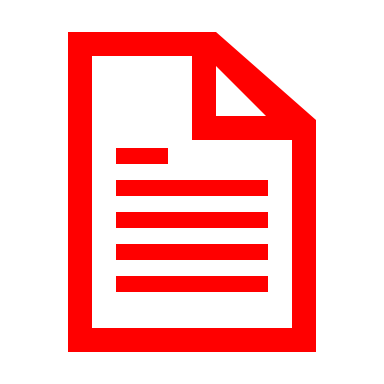 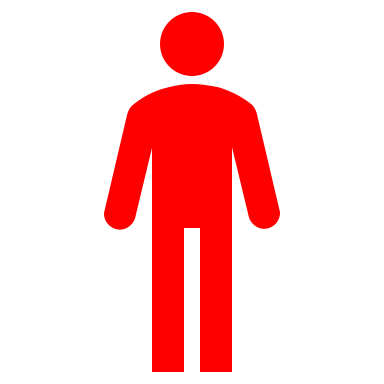 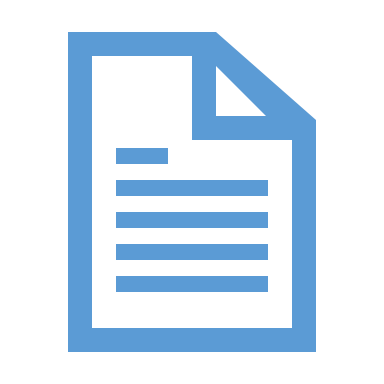 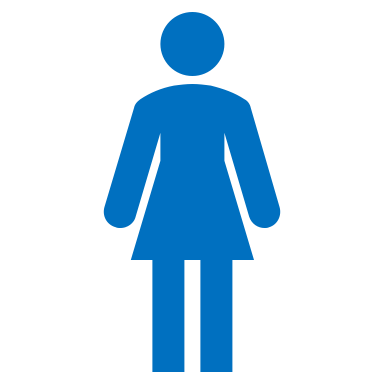 Personalized summary
SuDocu: Summarizing Documents by Example
8
[Speaker Notes: So, we need a system where the users can easily express their summarization preferences, without requiring to precisely specify topic coverages.]
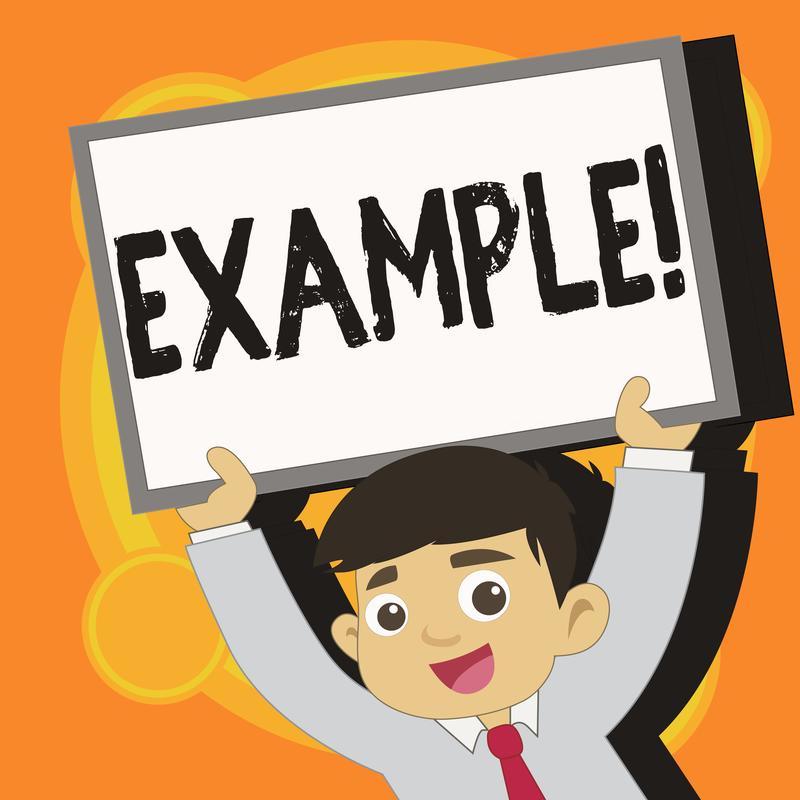 Summarization  by Example
[Speaker Notes: In SuDocu, we propose a novel and effective way to express the summarization preferences through examples!]
Summarization by Example
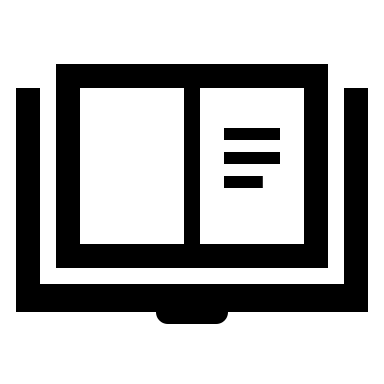 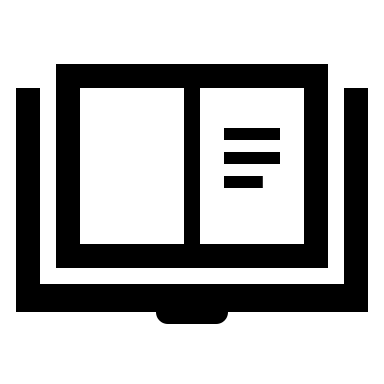 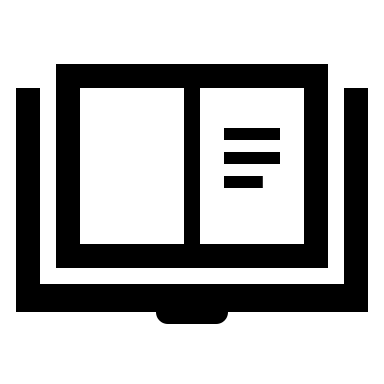 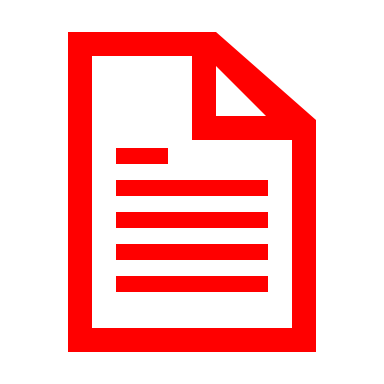 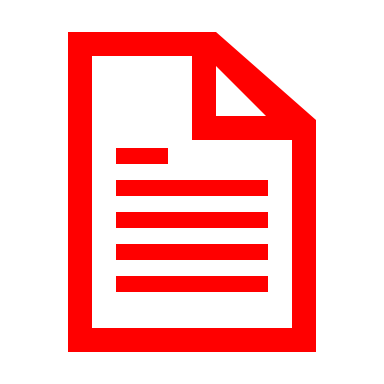 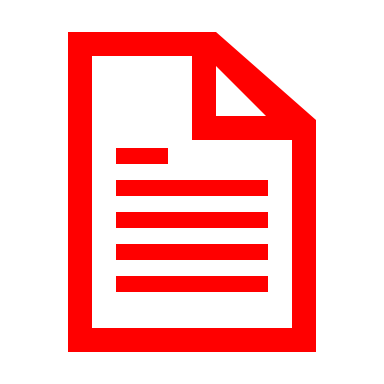 Example Summaries
SuDocu: Summarizing Documents by Example
10
[Speaker Notes: In example-driven summarization, all the user needs to do is to provide a few example summaries for a small number of documents,]
Summarization by Example
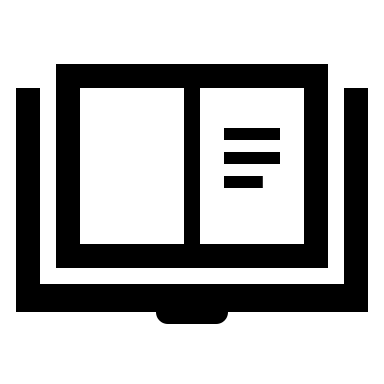 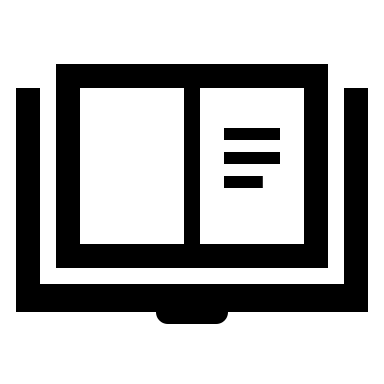 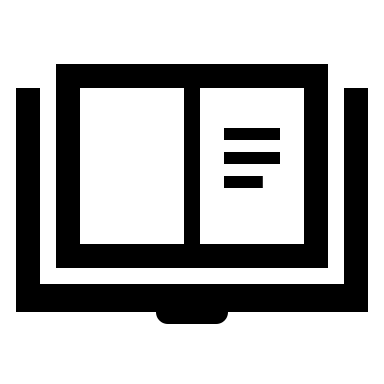 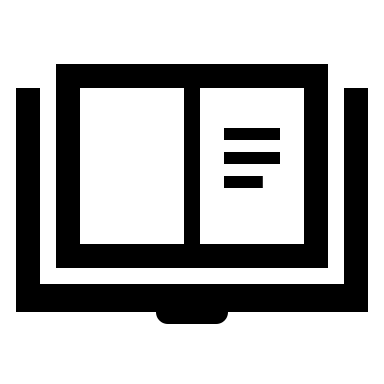 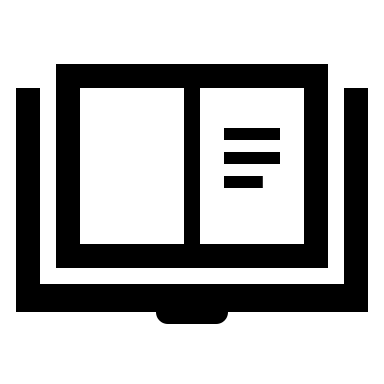 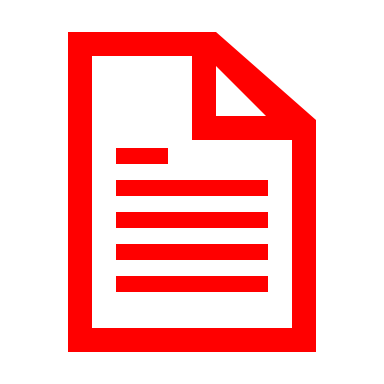 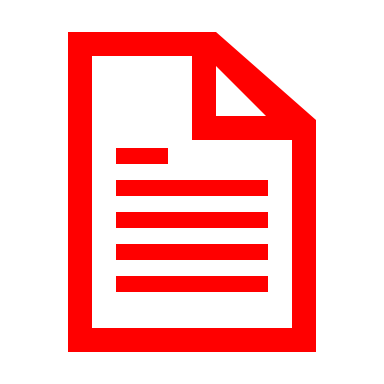 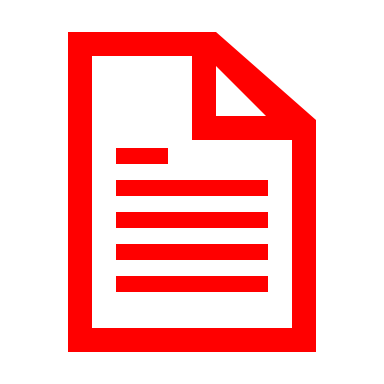 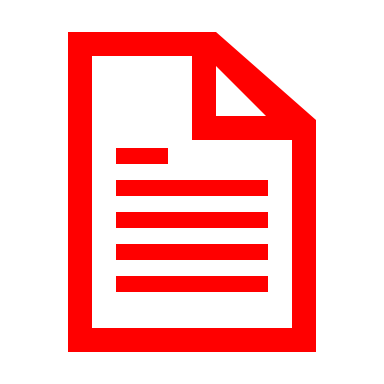 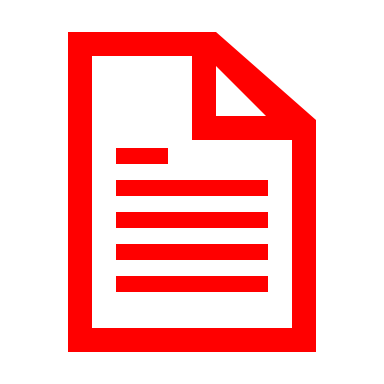 Automatic Summaries
Example Summaries
SuDocu: Summarizing Documents by Example
11
[Speaker Notes: and the system learns the summarization intent from the examples. Then it can summarize new documents automatically, according to the user’s preferences.]
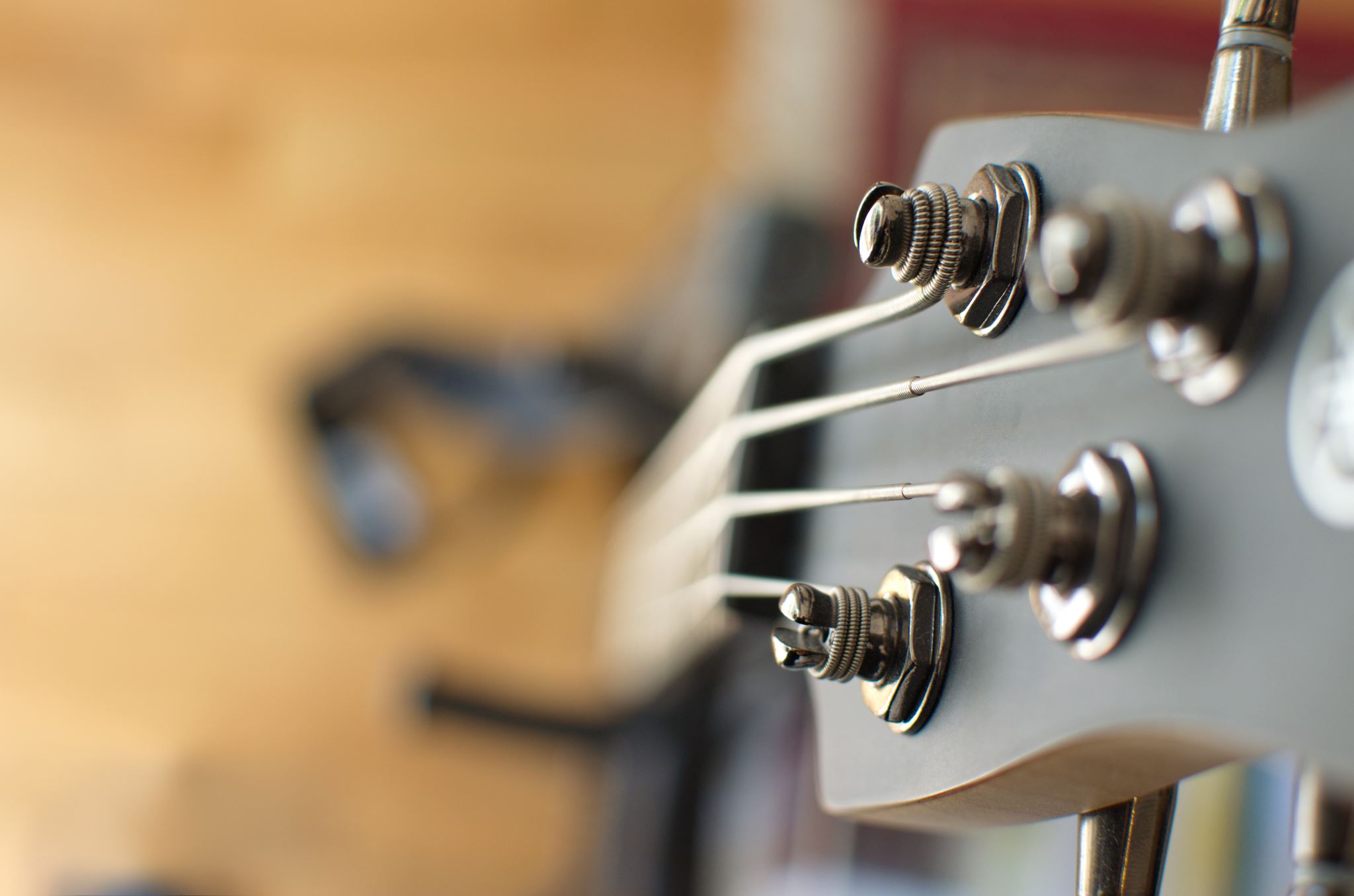 Demo
[Speaker Notes: We will now demonstrate SuDocu and show how it learns the user’s summarization preferences just from a few examples.]
SuDocu: Summarizing Documents by Example
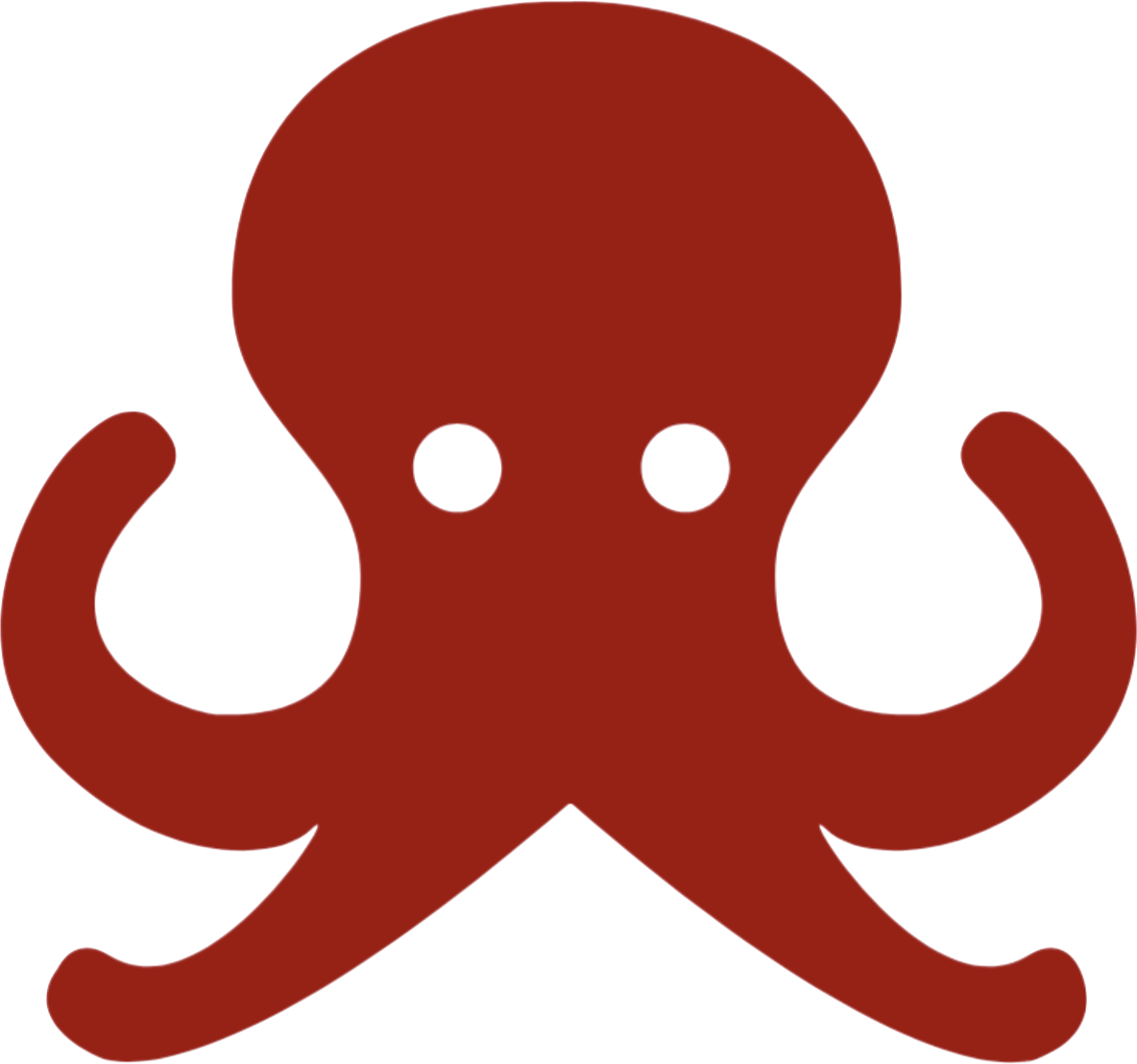 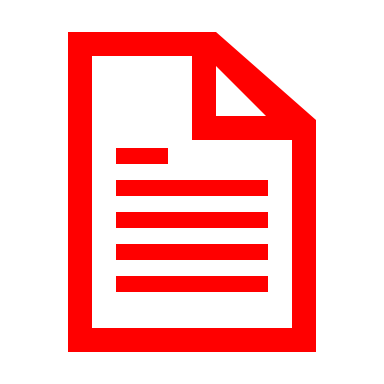 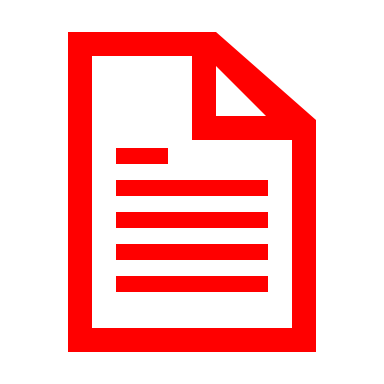 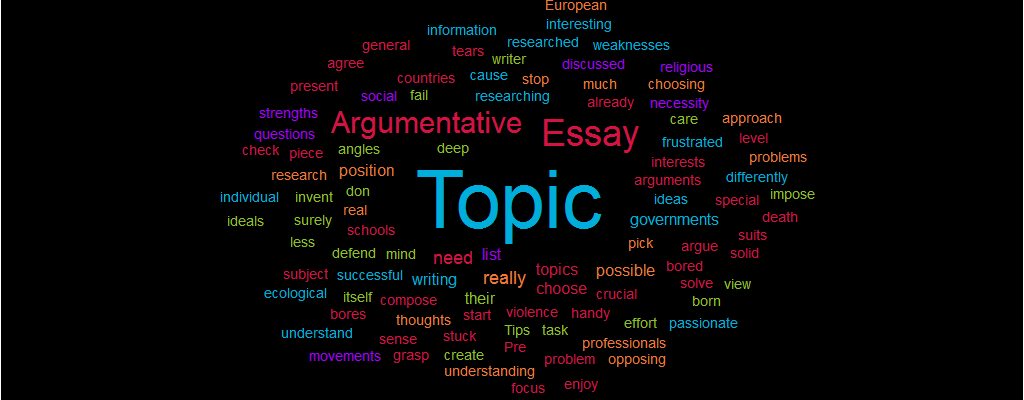 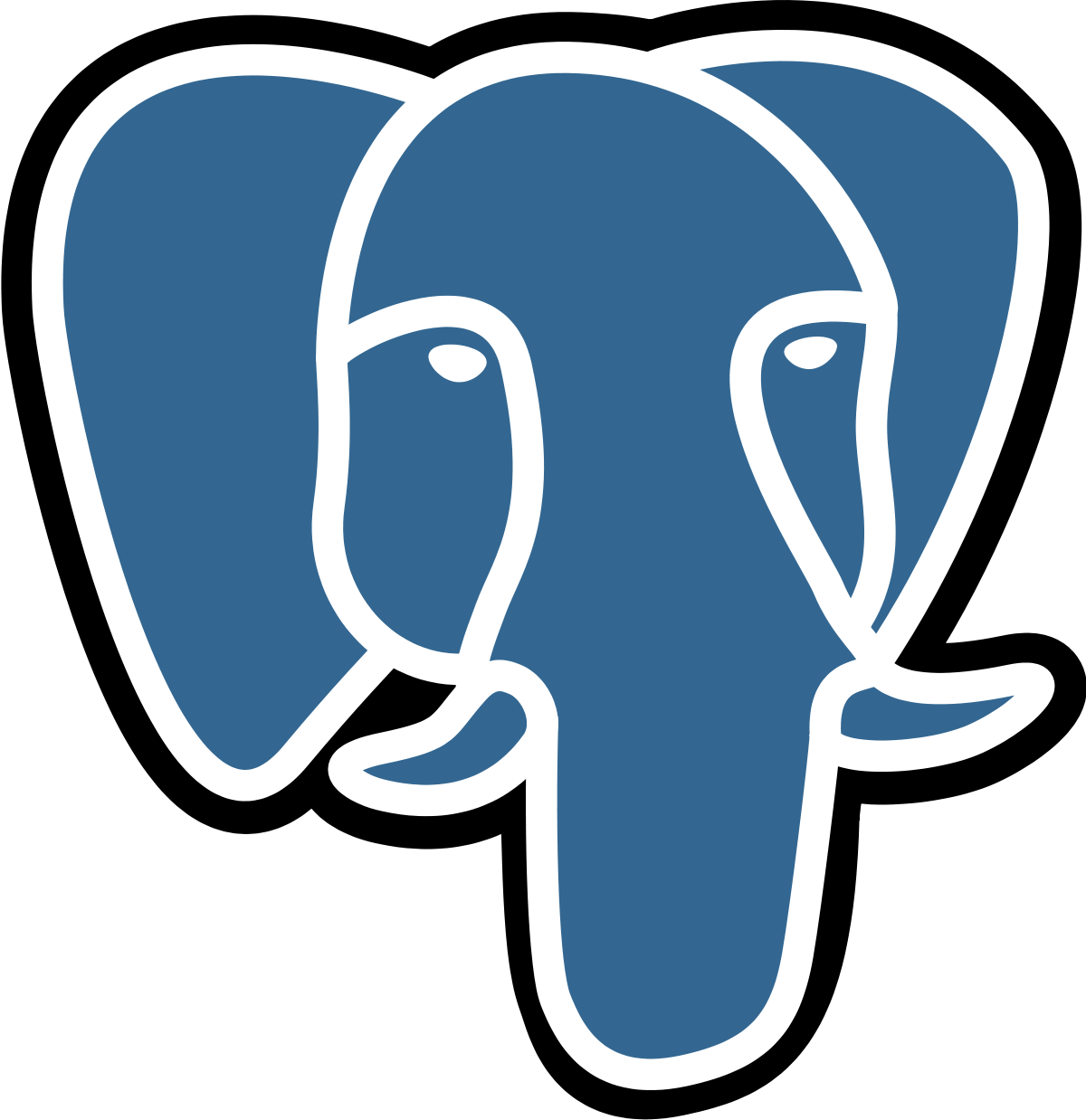 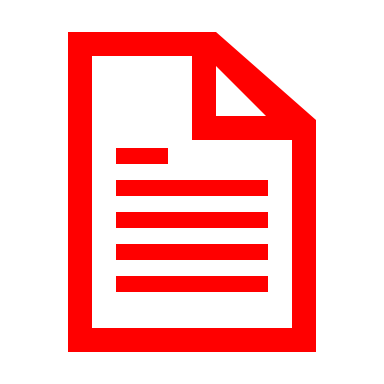 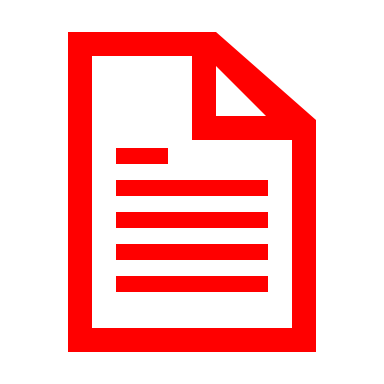 Topic 
Modeling
Example 
Encoding
Intent 
Discovery
Summary 
Generation
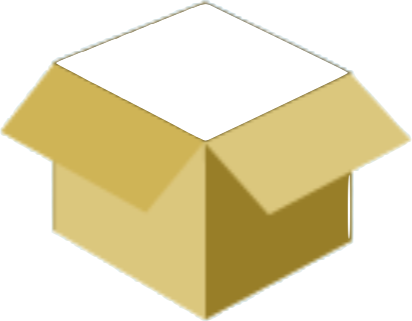 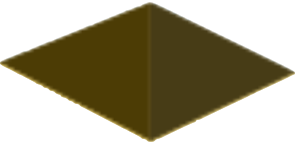 SuDocu: Summarizing Documents by Example
13
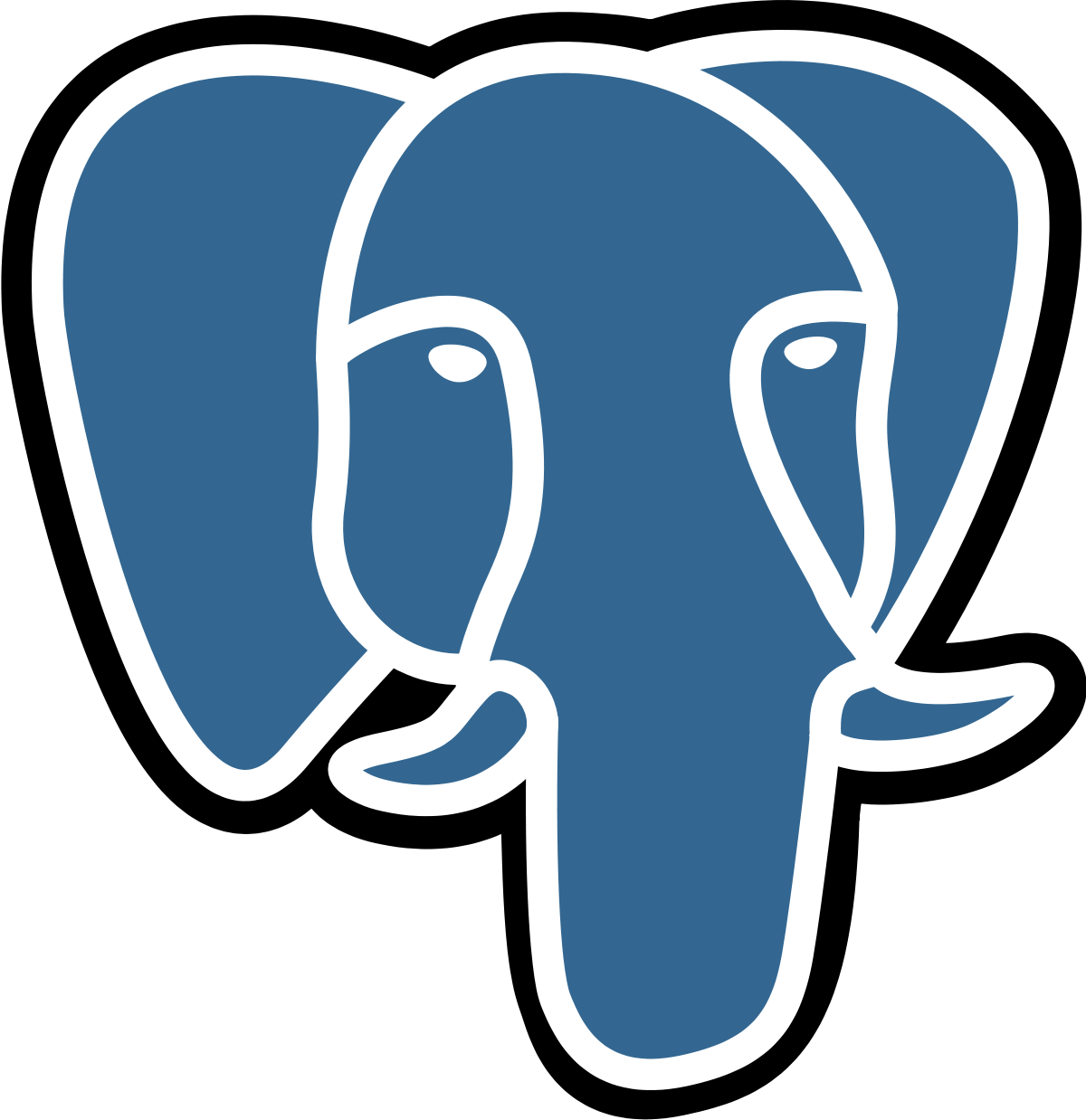 [Speaker Notes: SuDocu is built over 4 key components which I will go over now.]
Topic Modeling
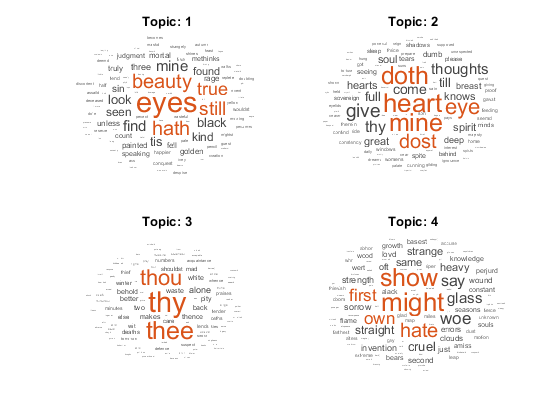 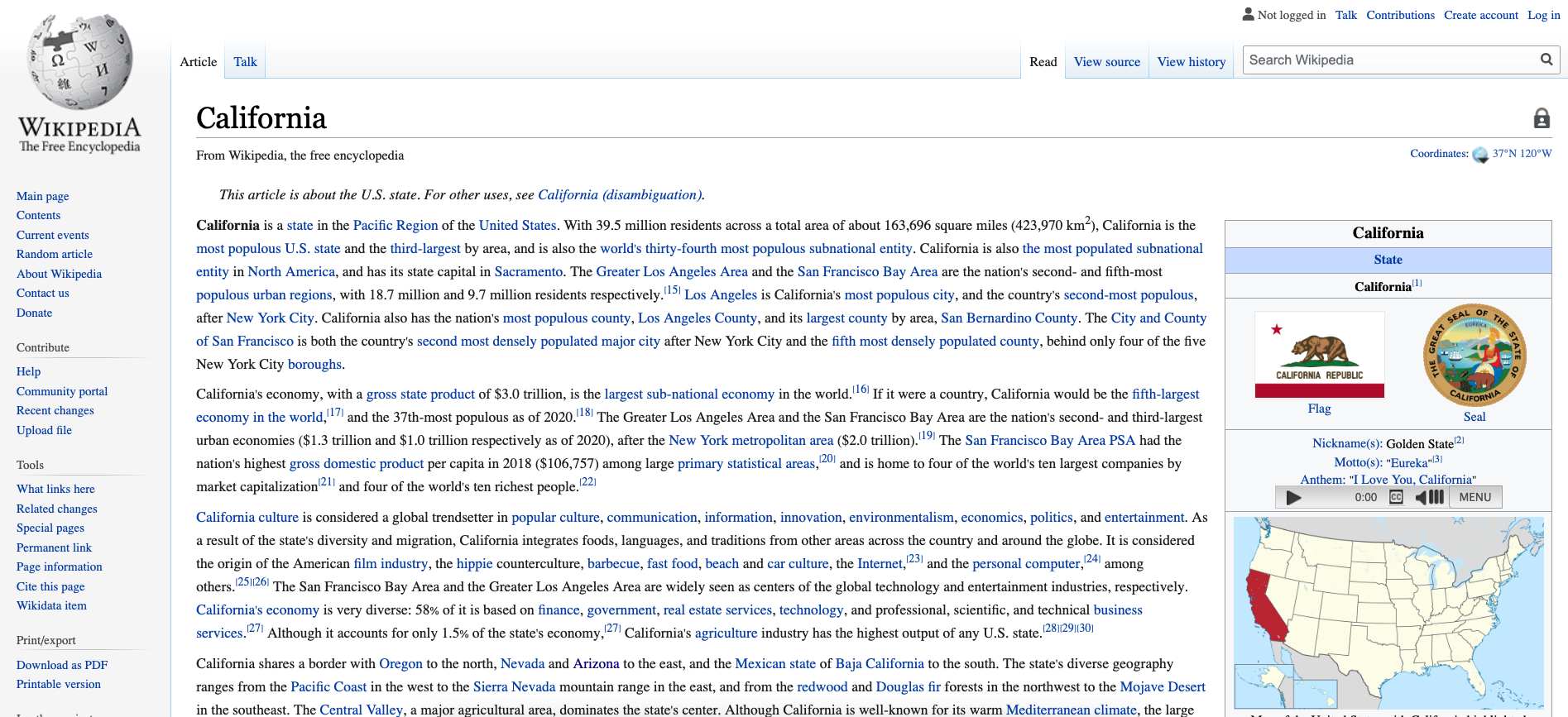 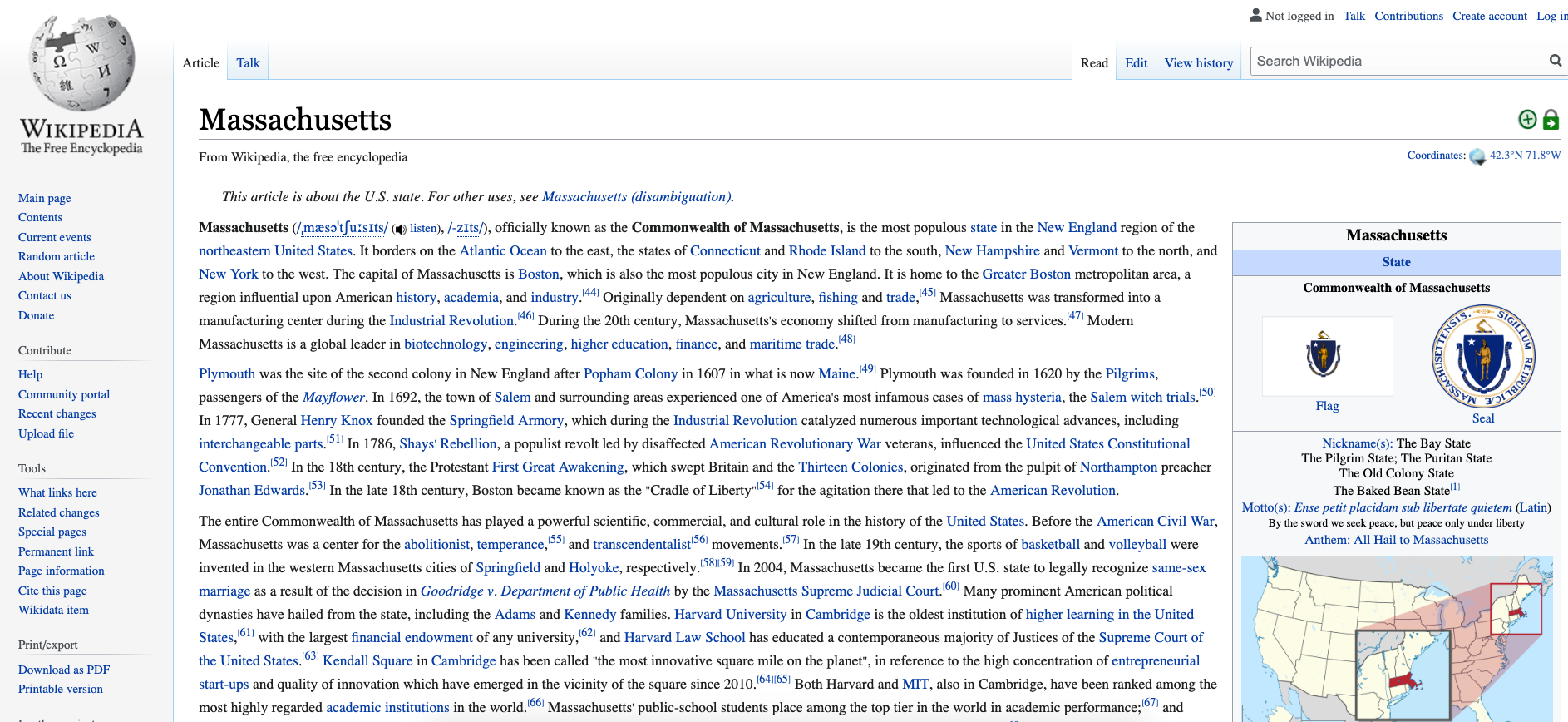 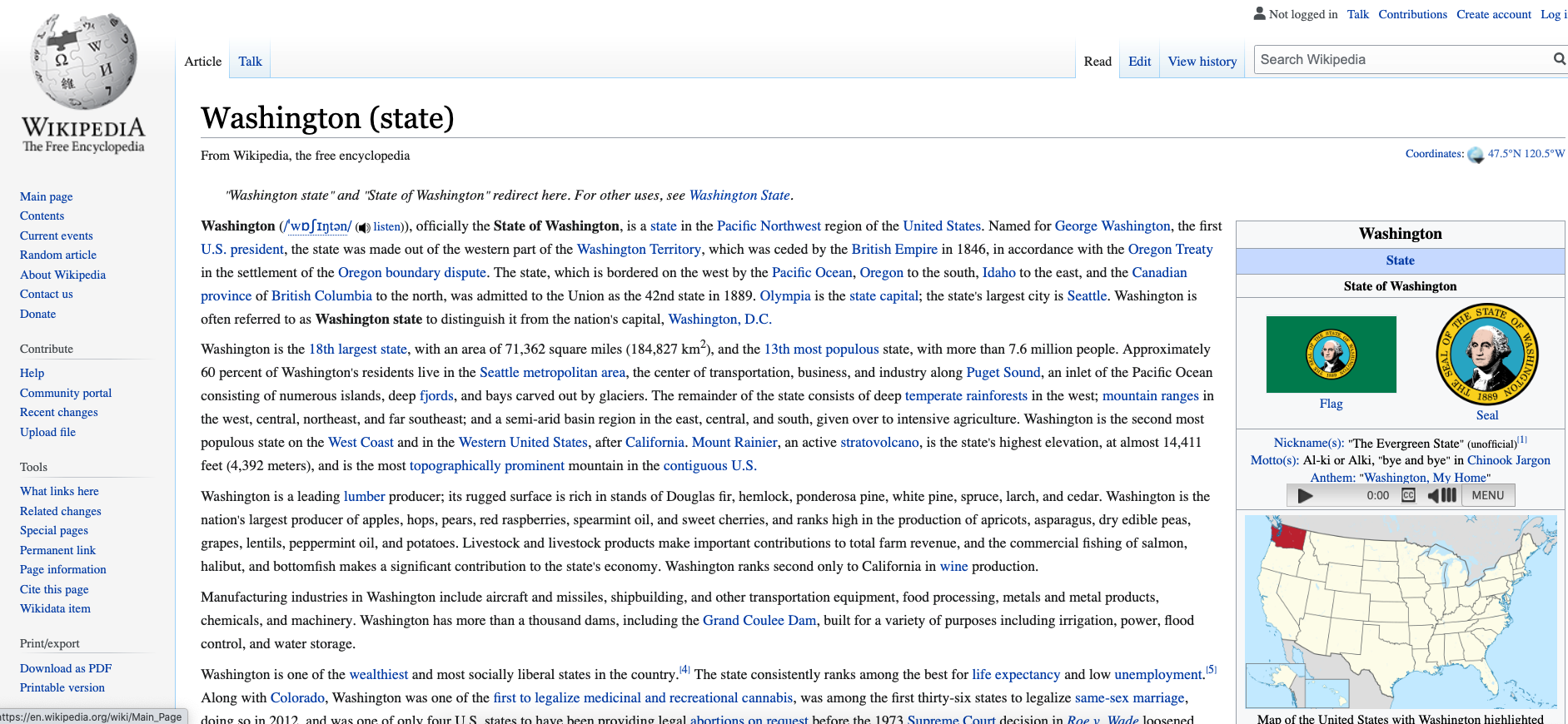 Text Corpus
Topics
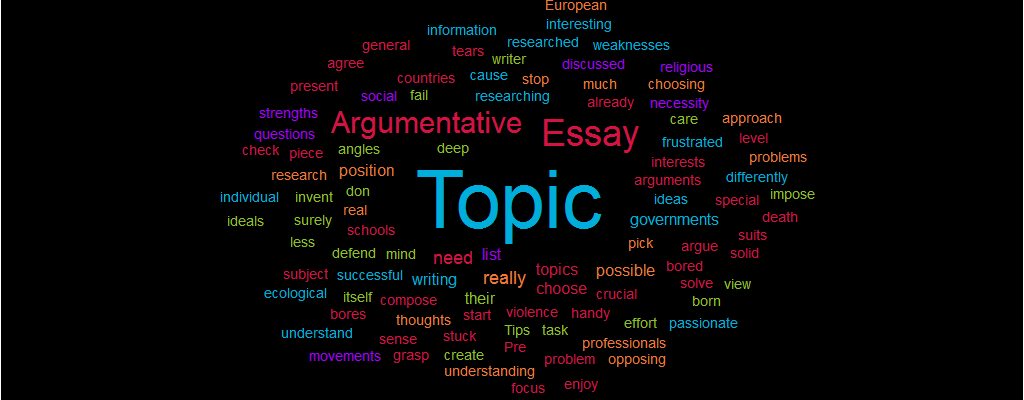 SuDocu: Summarizing Documents by Example
14
[Speaker Notes: The first component is topic modeling. Given a text corpus over all documents, SuDocu uses LDA topic modeling to learn topics from the text corpus. Words that have similar semantic meaning and frequently occur together are grouped under the same topic.]
Encoding Sentences using Topic Model
Each sentence is represented by a point in the topic space.
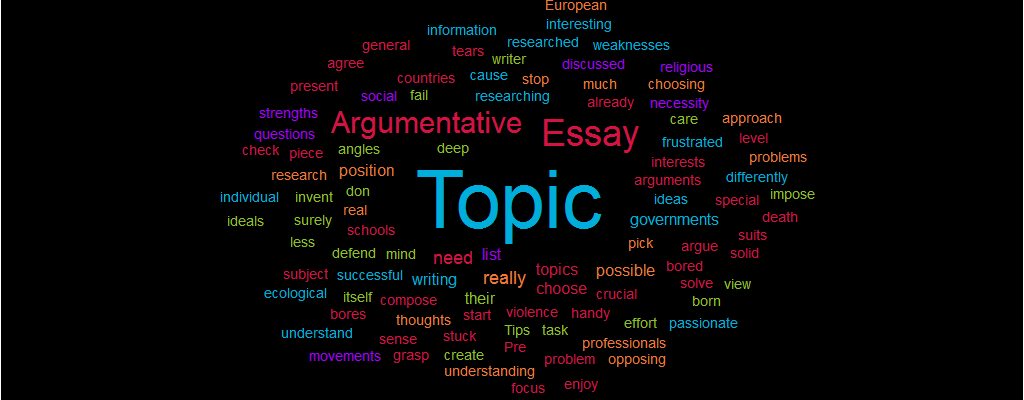 SuDocu: Summarizing Documents by Example
15
[Speaker Notes: SuDocu then uses the learned topic model to represent each sentence by a point in the topic space. So each sentence gets a score for every topic.]
SuDocu: Summarizing Documents by Example
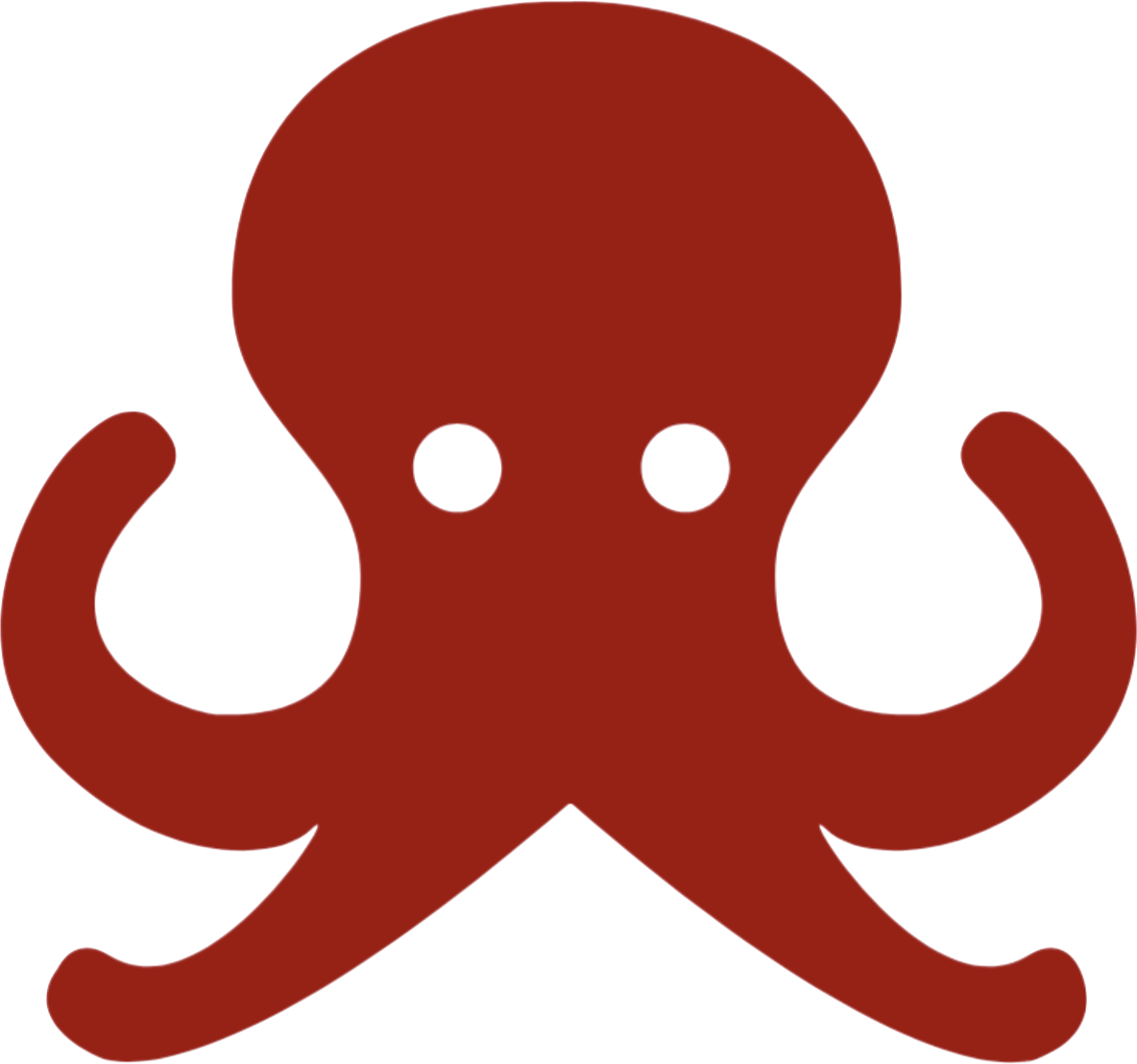 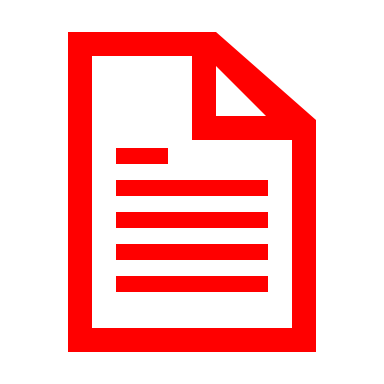 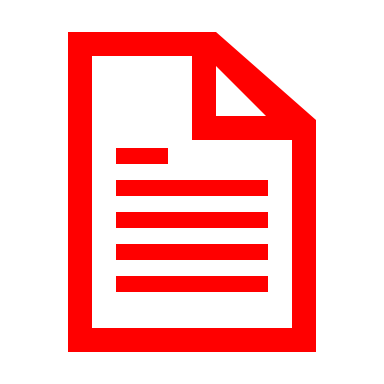 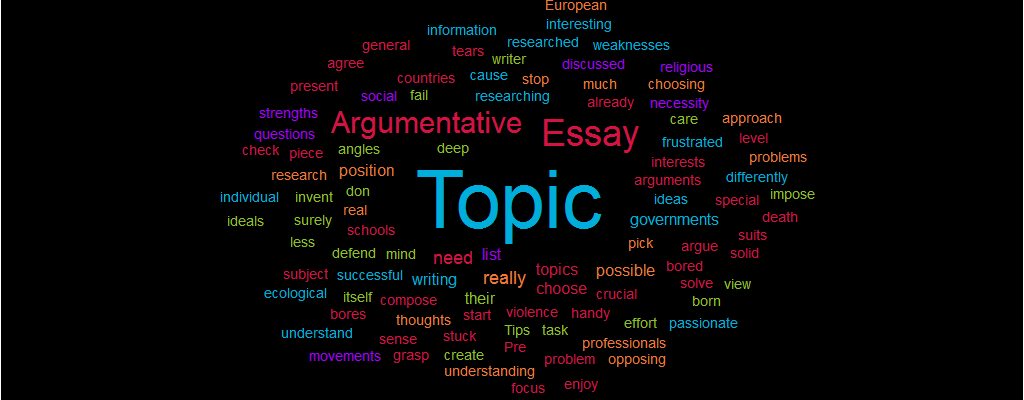 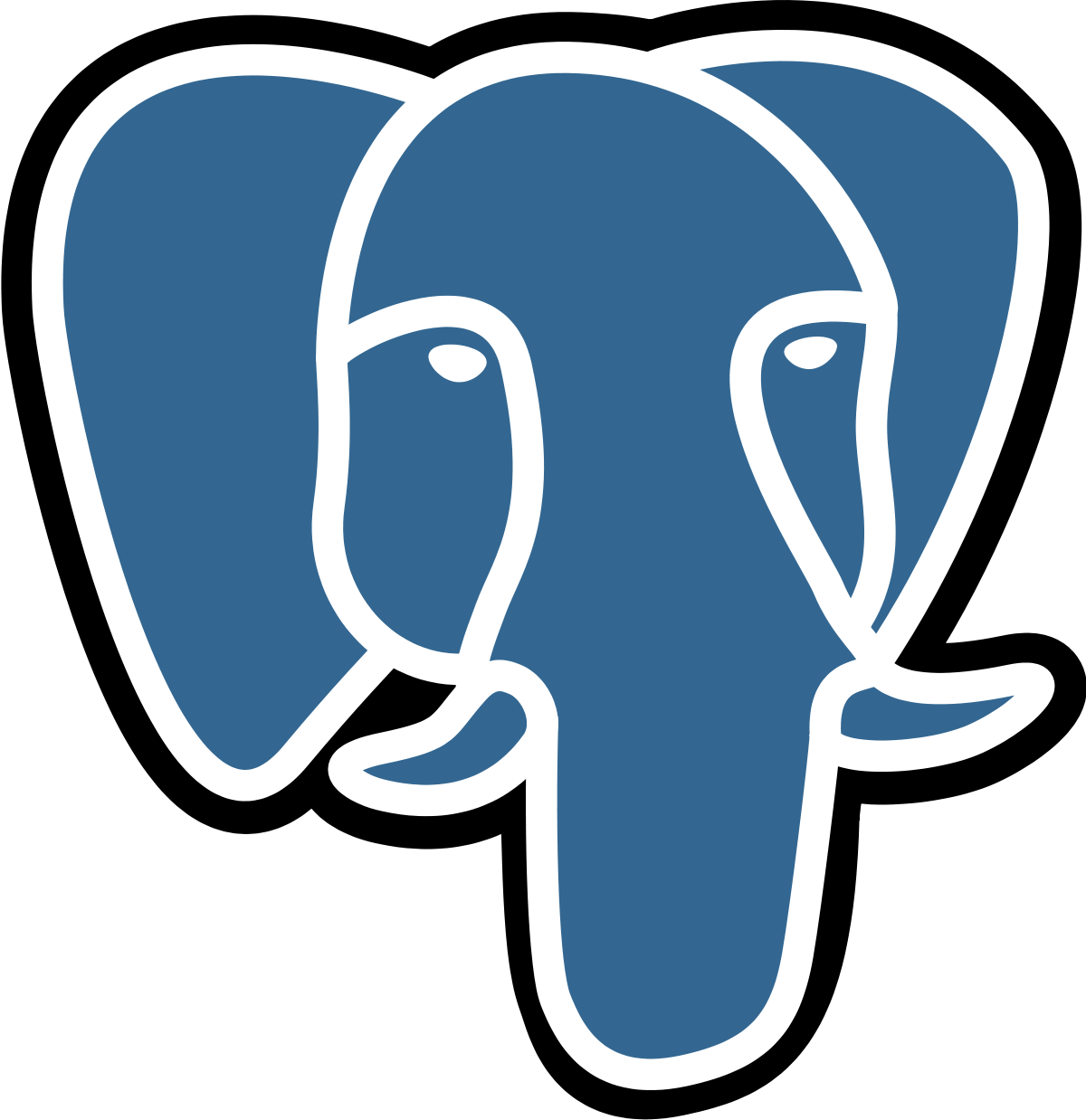 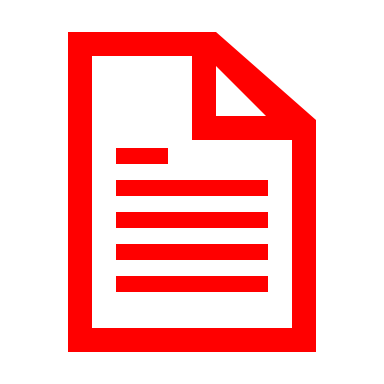 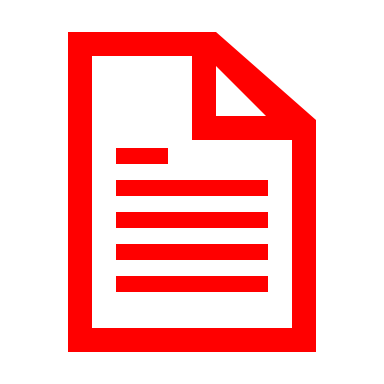 Topic 
Modeling
Example 
Encoding
Intent 
Discovery
Summary 
Generation
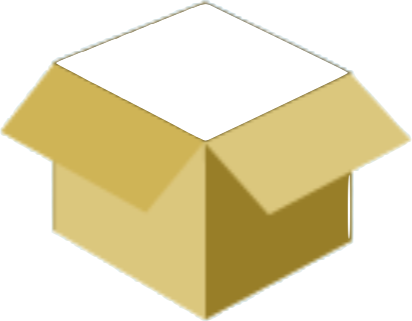 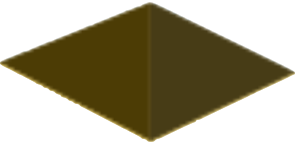 SuDocu: Summarizing Documents by Example
16
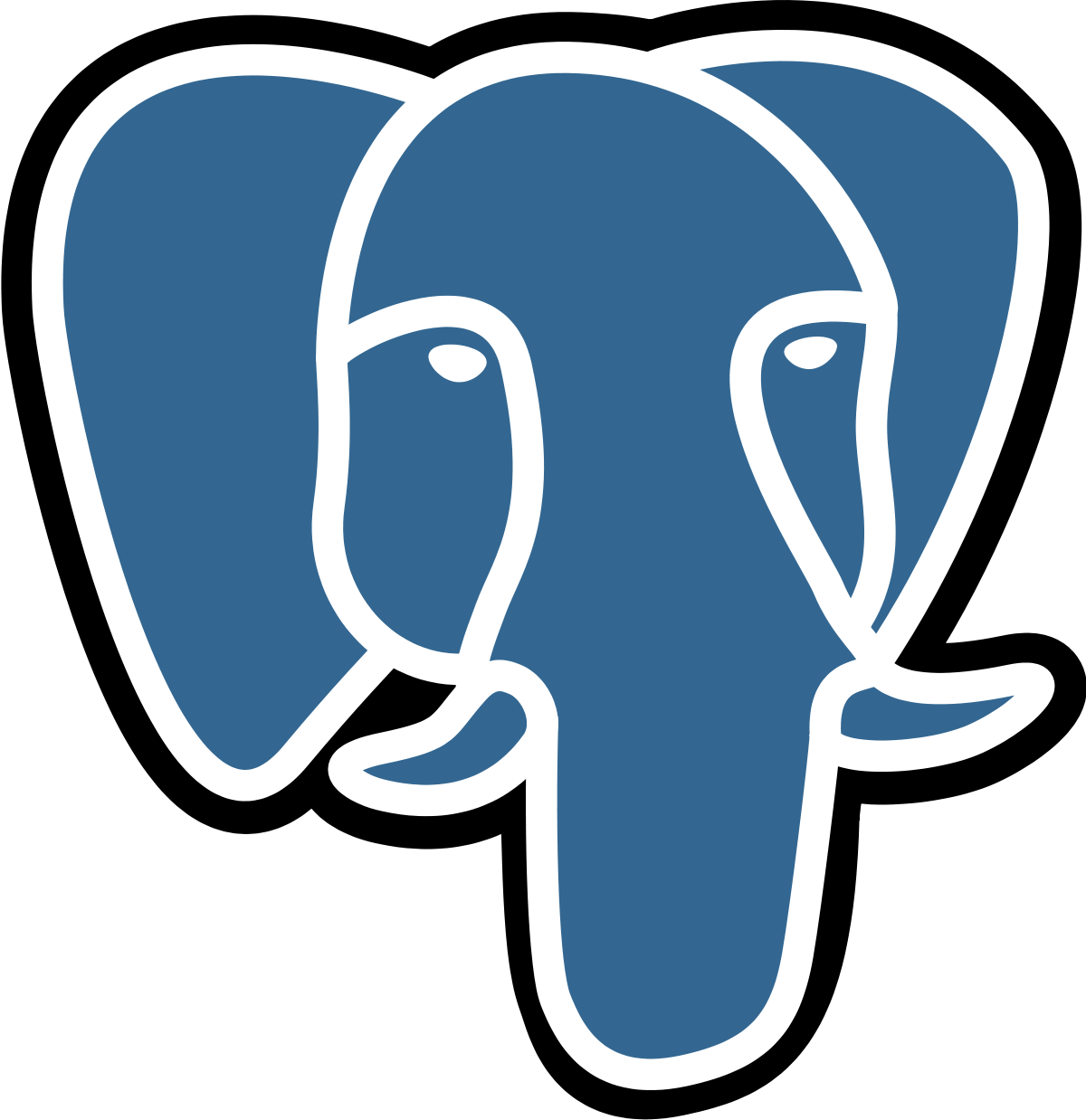 [Speaker Notes: The next step is to get example summaries from the user and encode them in the topic space as well.]
Encoding Example Summaries
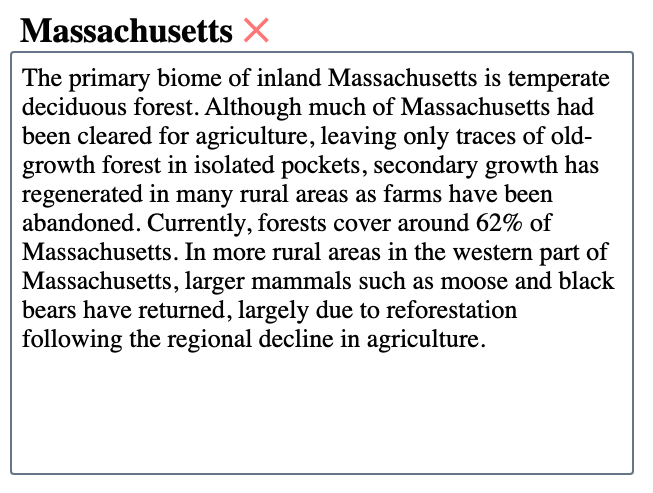 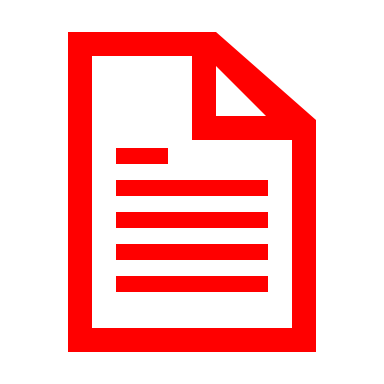 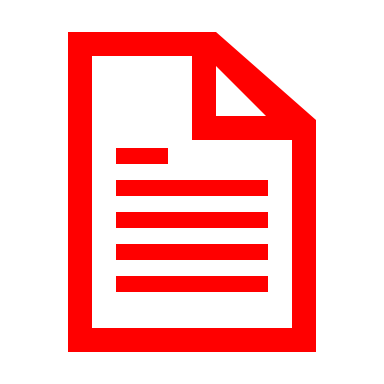 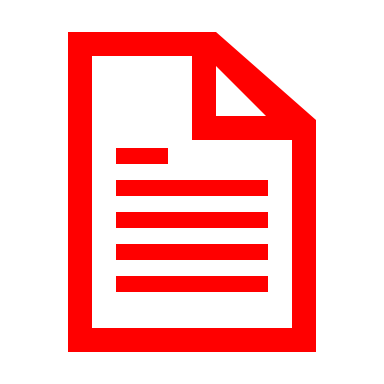 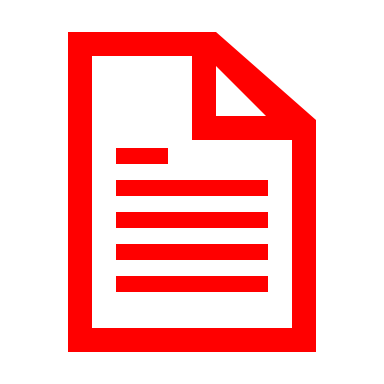 An example summary is encoded by a vector in the topic space 
by aggregating its topic-wise sentence scores.
SuDocu: Summarizing Documents by Example
17
[Speaker Notes: For this, SuDocu aggregates topic-wise scores over all sentences in the summary and encodes it in the topic space.]
SuDocu: Summarizing Documents by Example
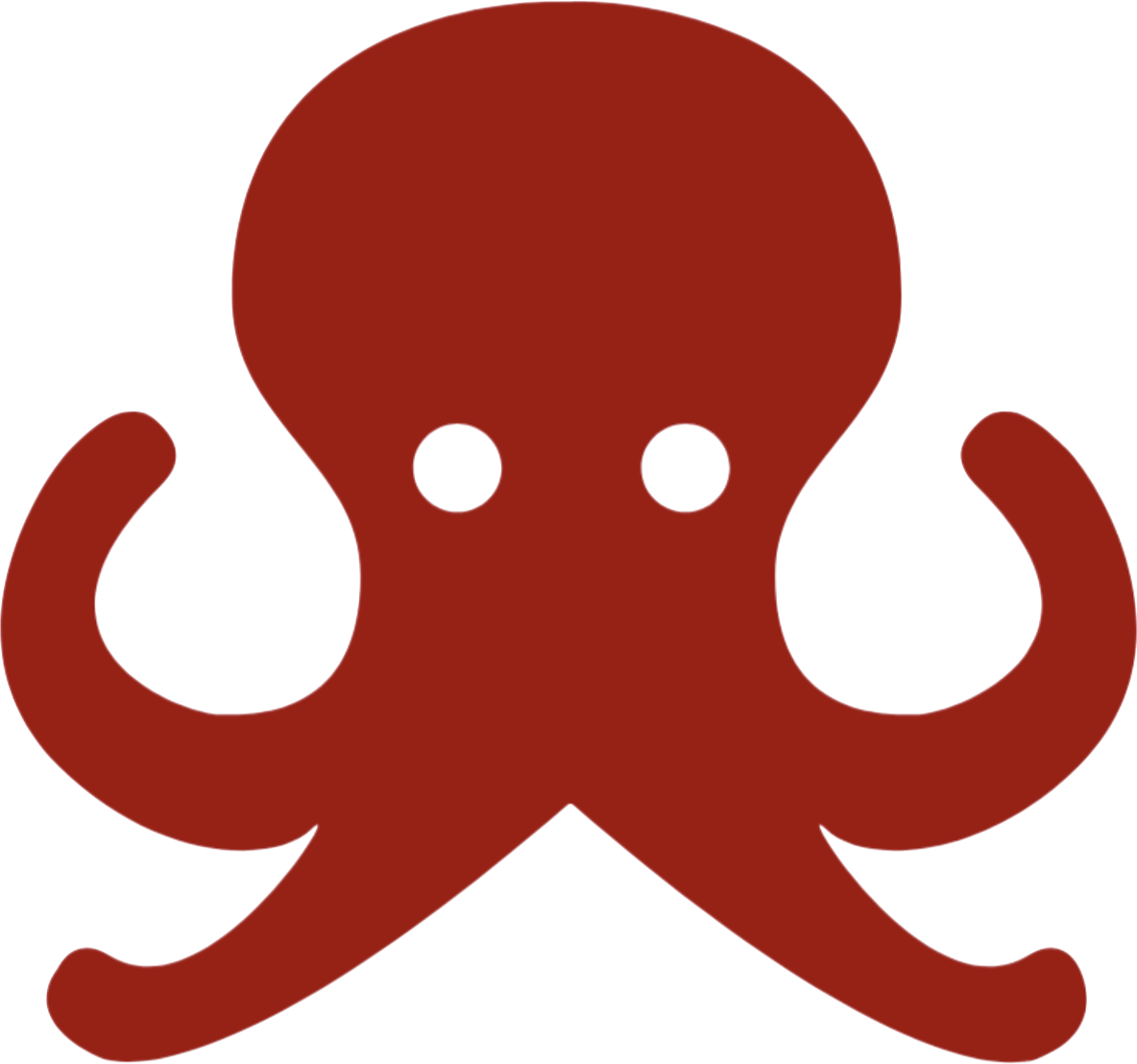 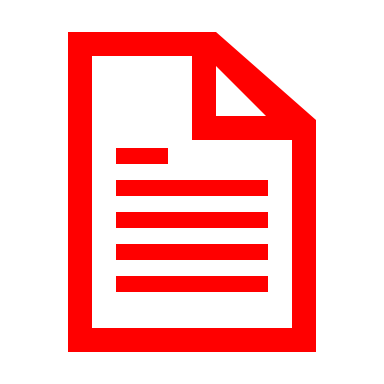 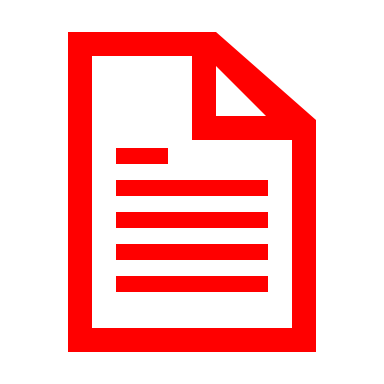 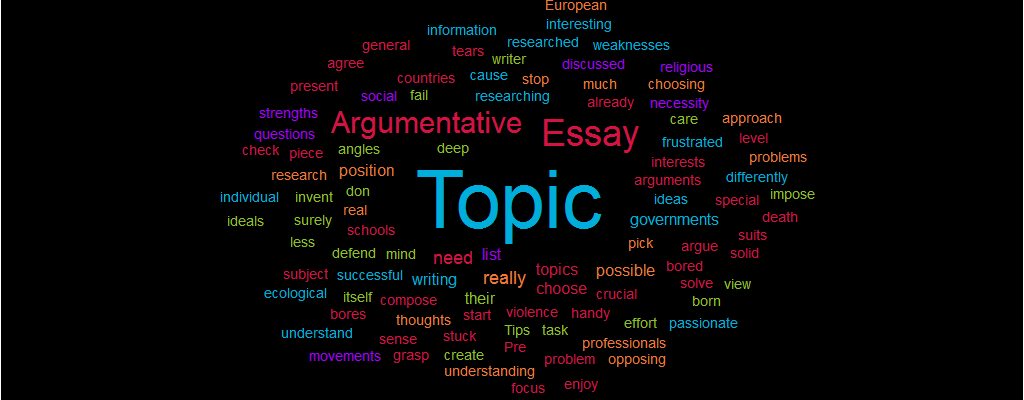 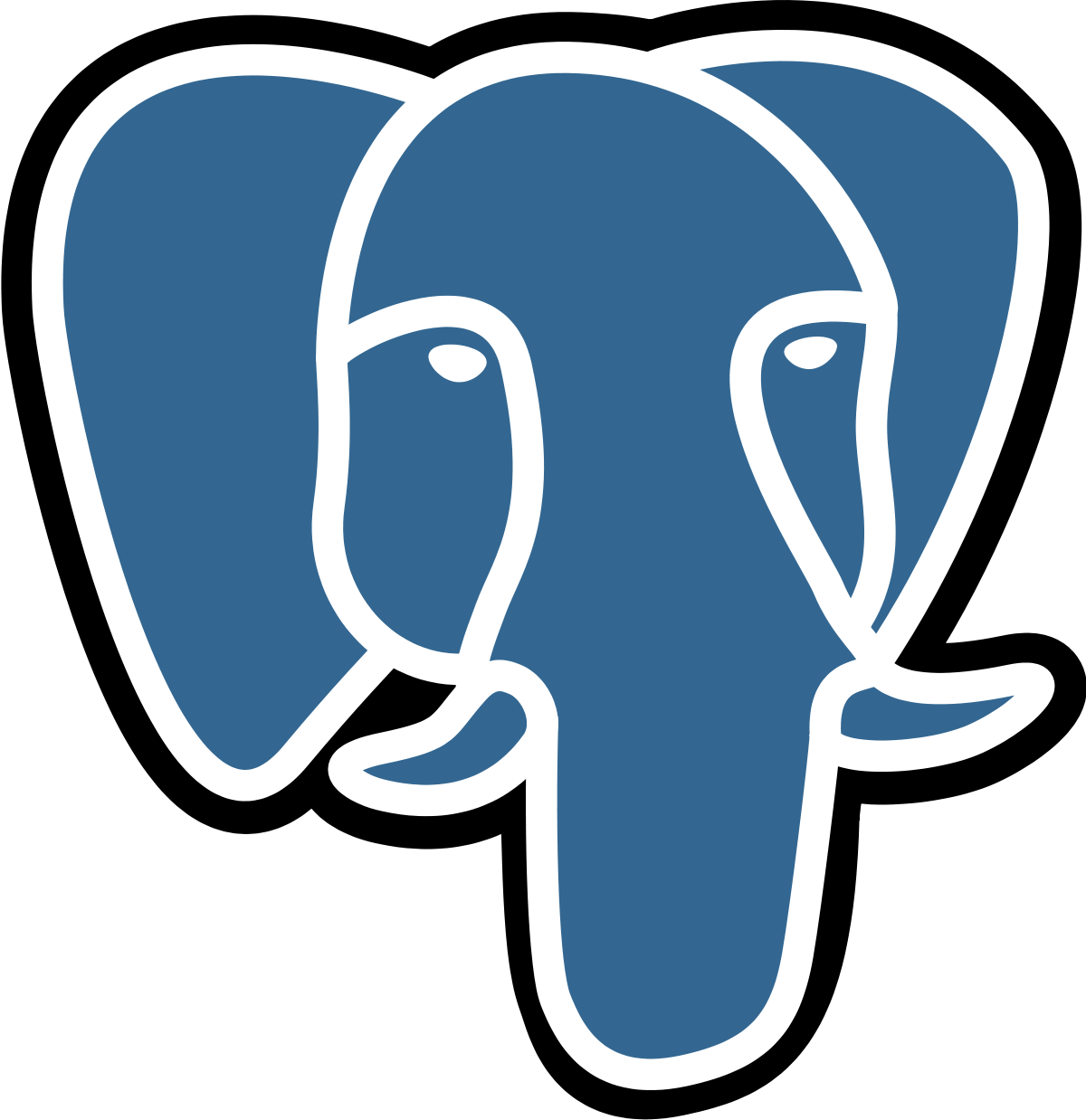 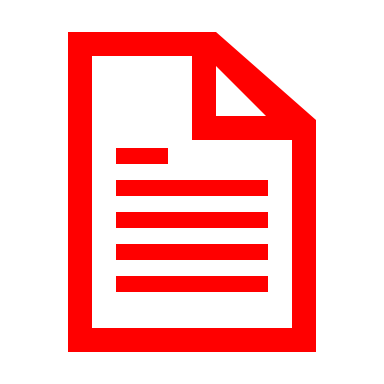 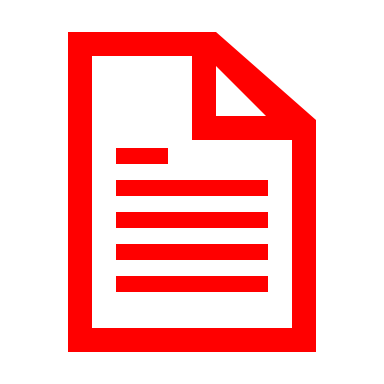 Topic 
Modeling
Example 
Encoding
Intent 
Discovery
Summary 
Generation
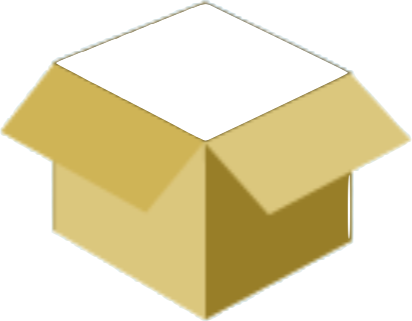 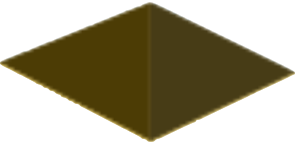 SuDocu: Summarizing Documents by Example
18
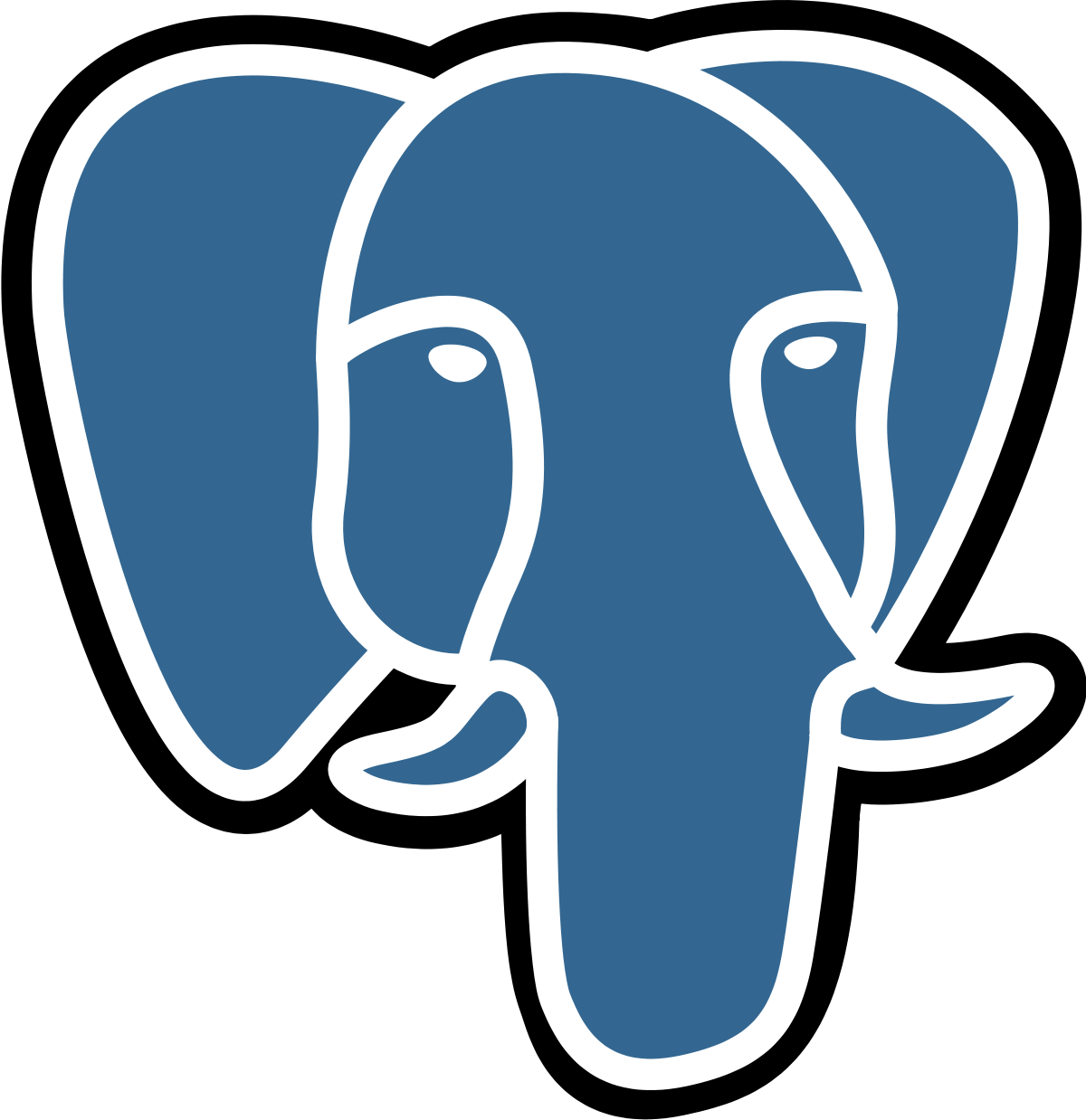 [Speaker Notes: The next step is to discover the user’s summarization intent.]
Summarization Intent Discovery
Anna Fariha, Alexandra Meliou: Example-Driven Query Intent Discovery: Abductive Reasoning using Semantic Similarity.  PVLDB 2019.
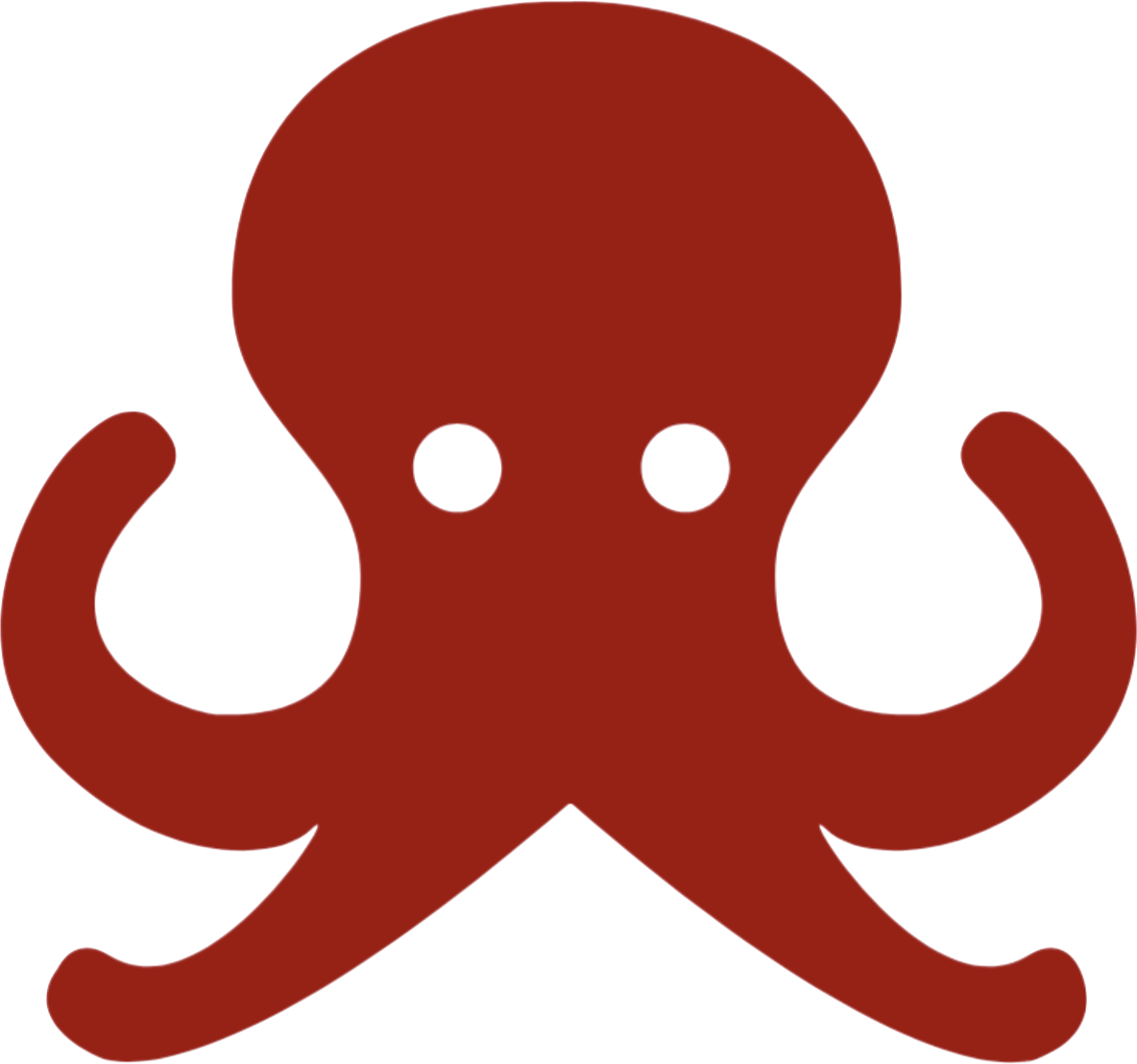 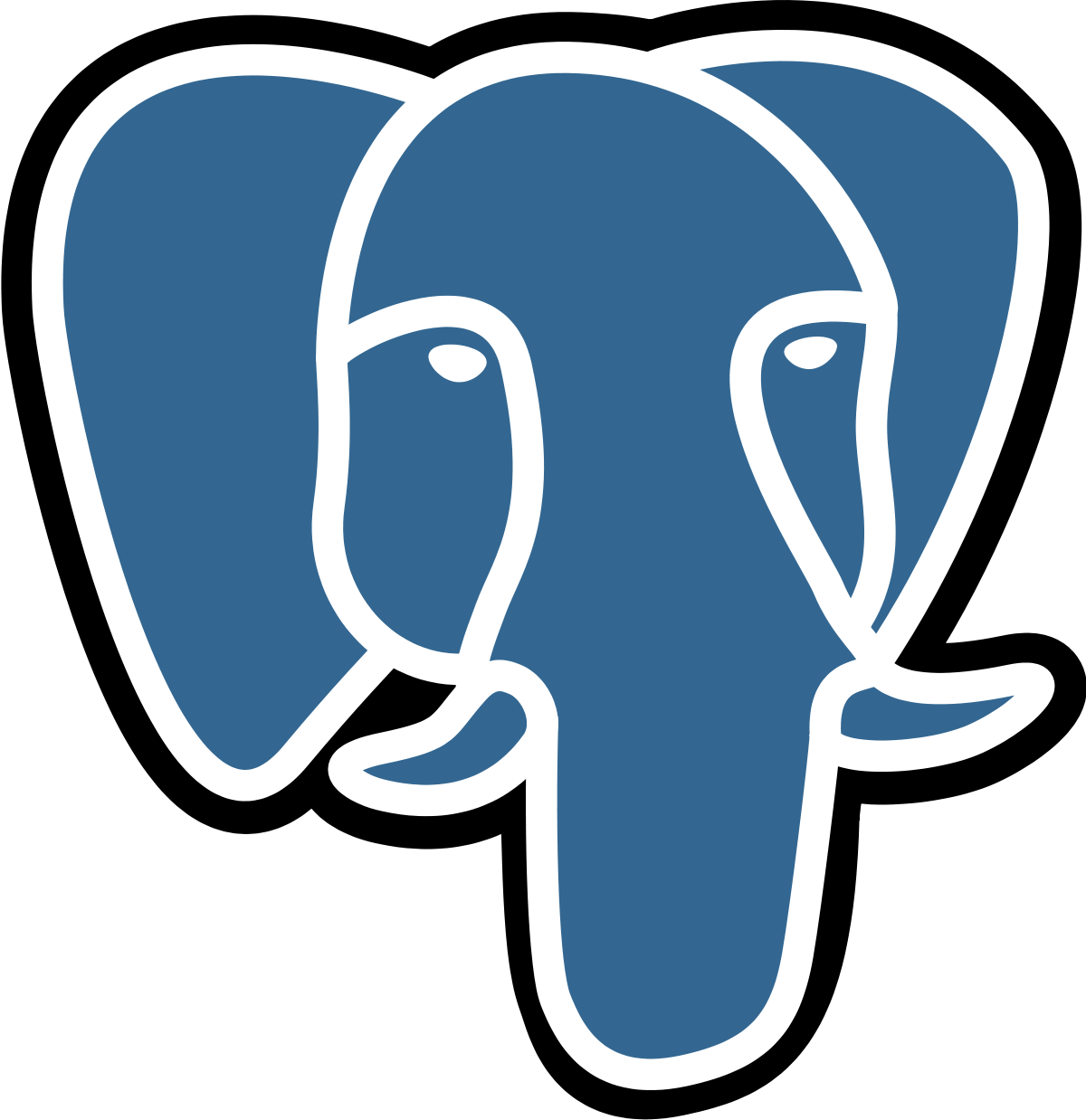 SuDocu computes topic-wise bounds from the example summaries to model intent.
These bounds specify the feasible space for new summaries.
SuDocu: Summarizing Documents by Example
19
[Speaker Notes: For this, SuDocu takes the topic-wise scores for each example summary and computes bounds. SuDocu interprets that the user wants their summaries to satisfy these bound constraints that define the space for feasible summaries.]
Summarization Intent Discovery
Anna Fariha, Alexandra Meliou: Example-Driven Query Intent Discovery: Abductive Reasoning using Semantic Similarity.  PVLDB 2019.
Feasible
Infeasible
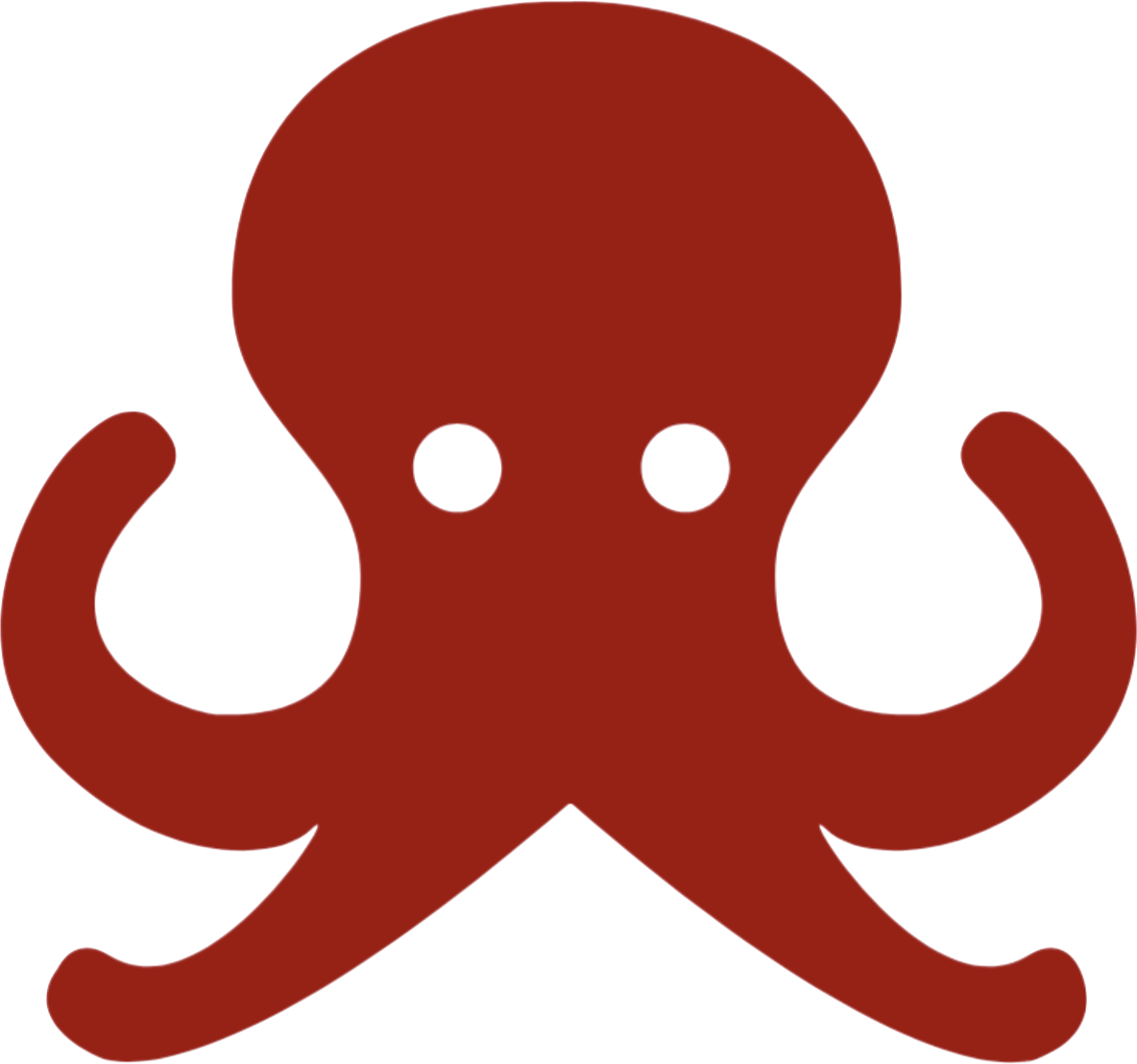 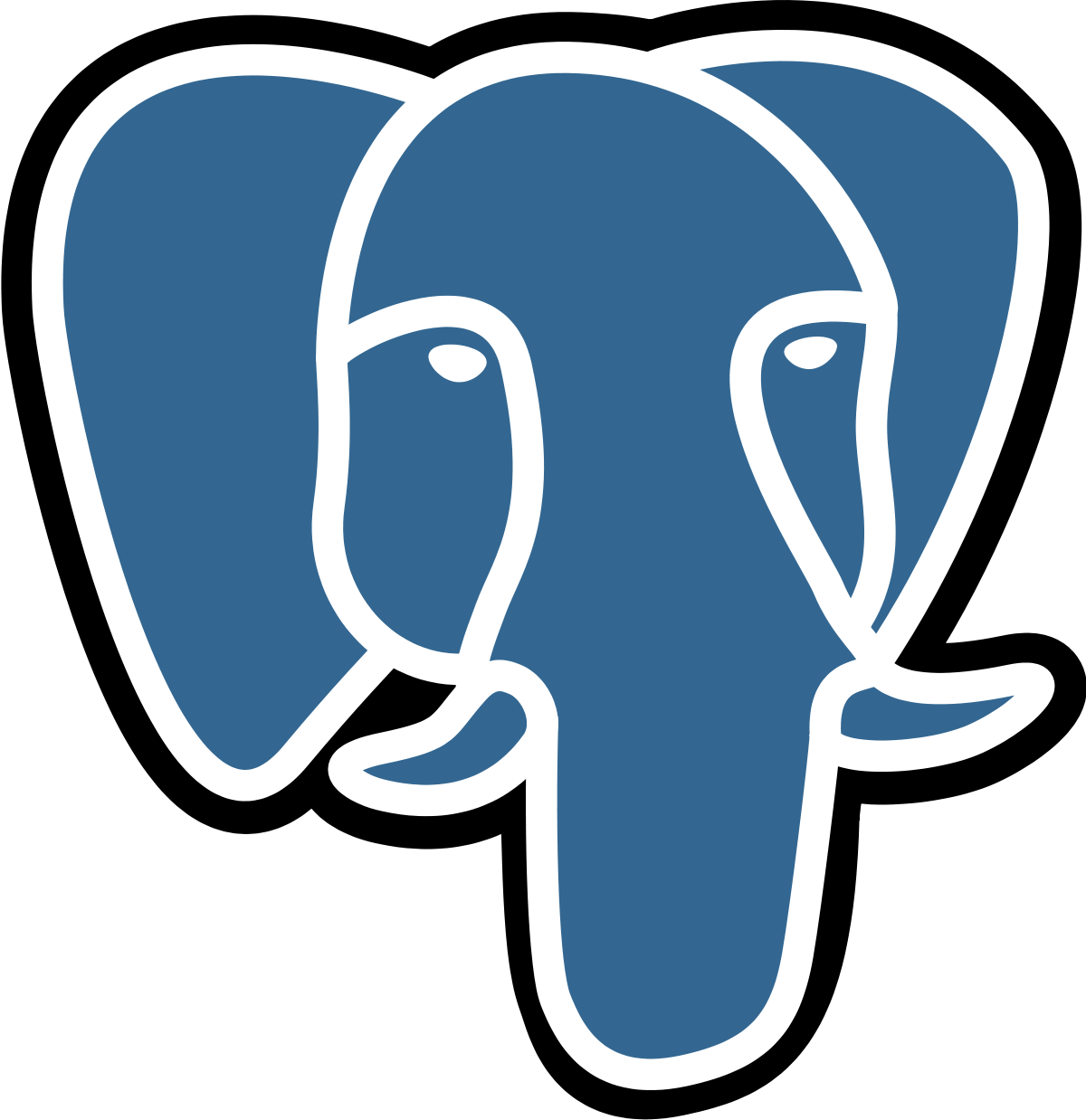 SuDocu computes topic-wise bounds from the example summaries to model intent.
These bounds specify the feasible space for new summaries.
SuDocu: Summarizing Documents by Example
20
[Speaker Notes: If a summary satisfies the bounds for all topics, it is feasible, otherwise it is infeasible.]
SuDocu: Summarizing Documents by Example
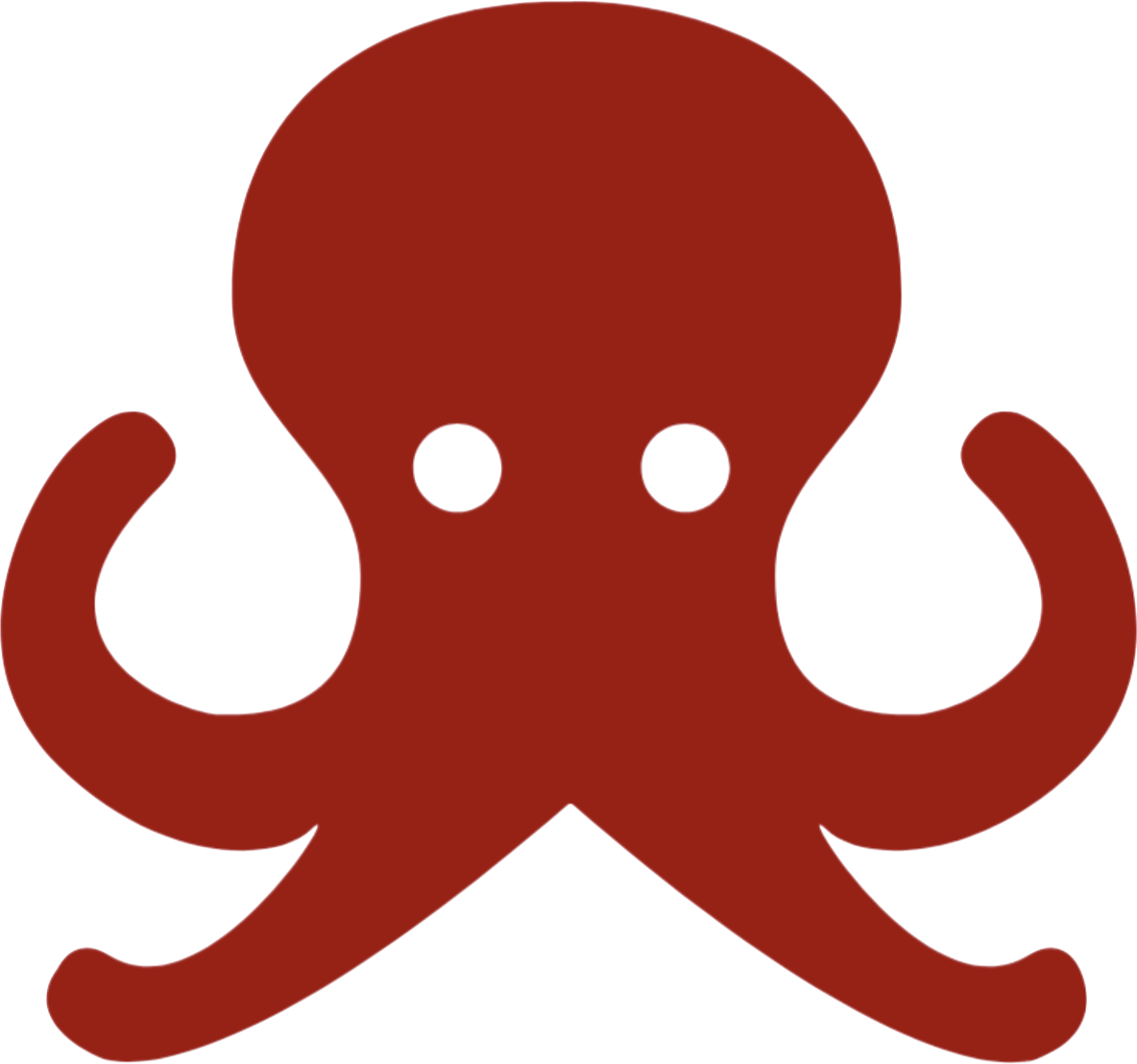 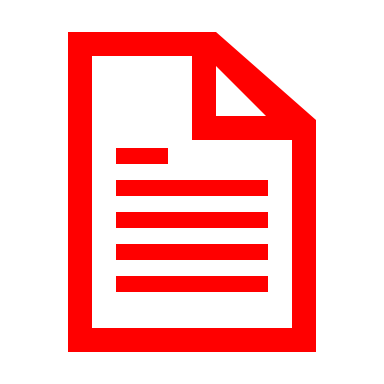 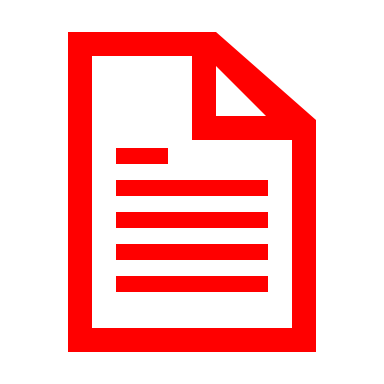 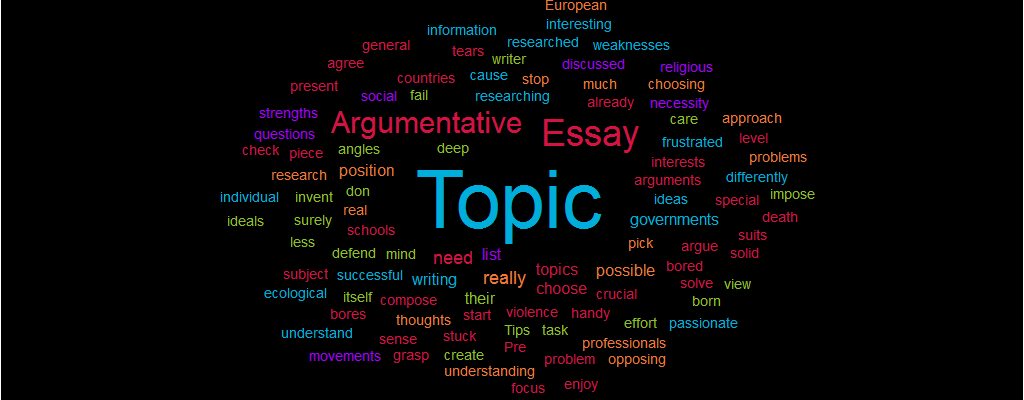 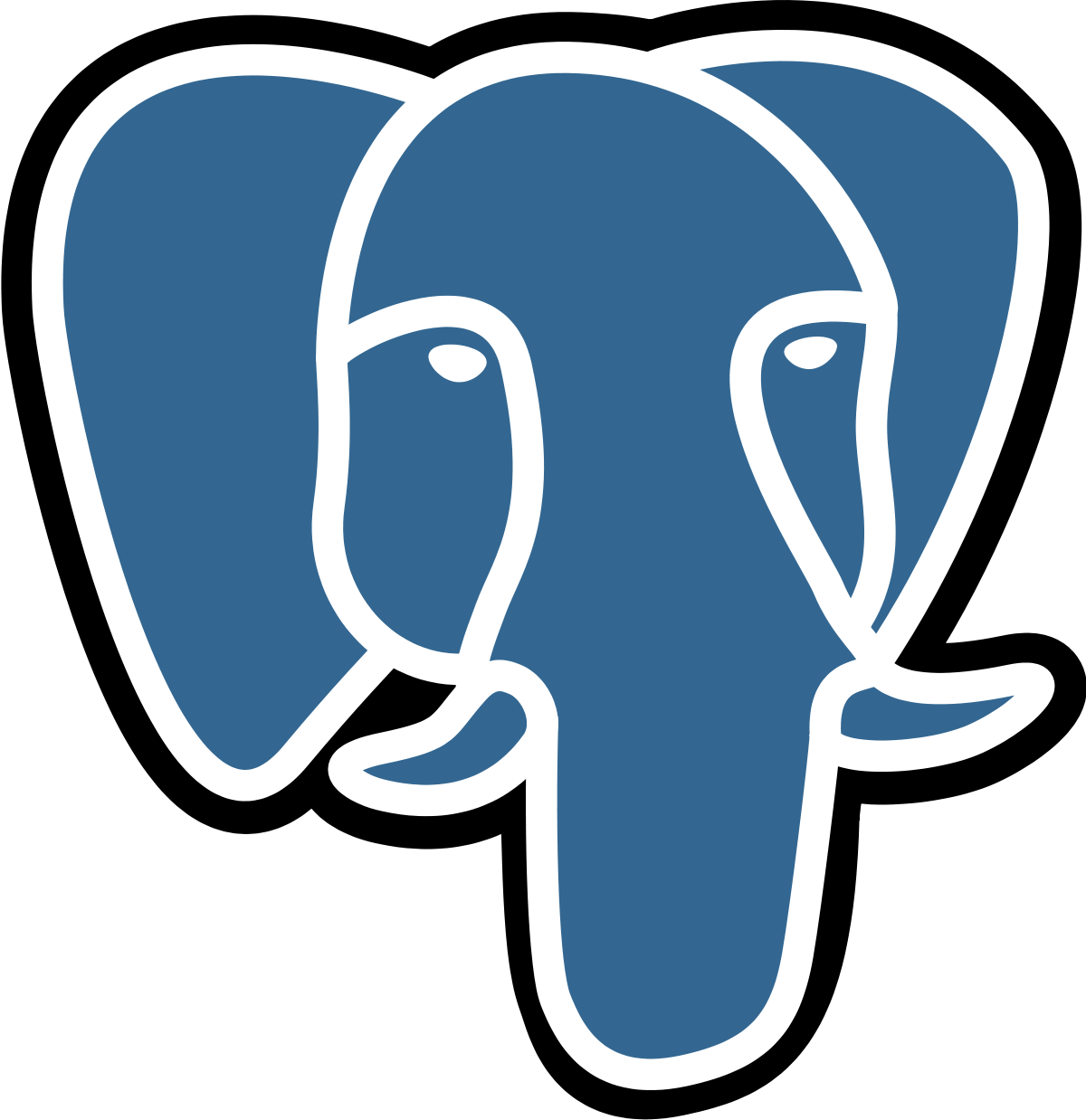 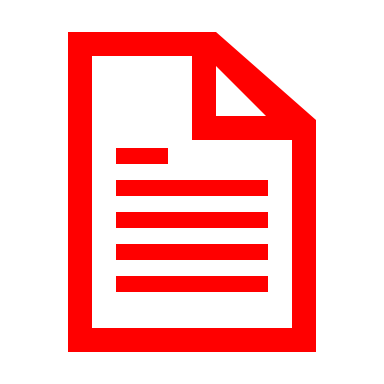 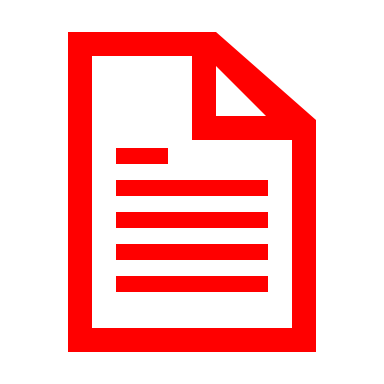 Topic 
Modeling
Example 
Encoding
Intent 
Discovery
Summary 
Generation
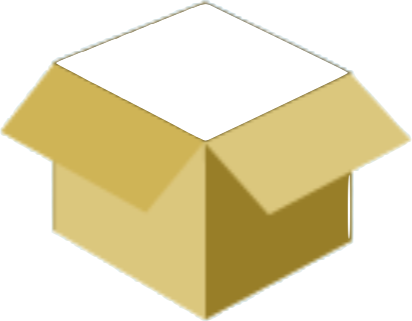 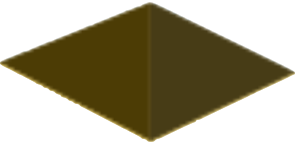 SuDocu: Summarizing Documents by Example
21
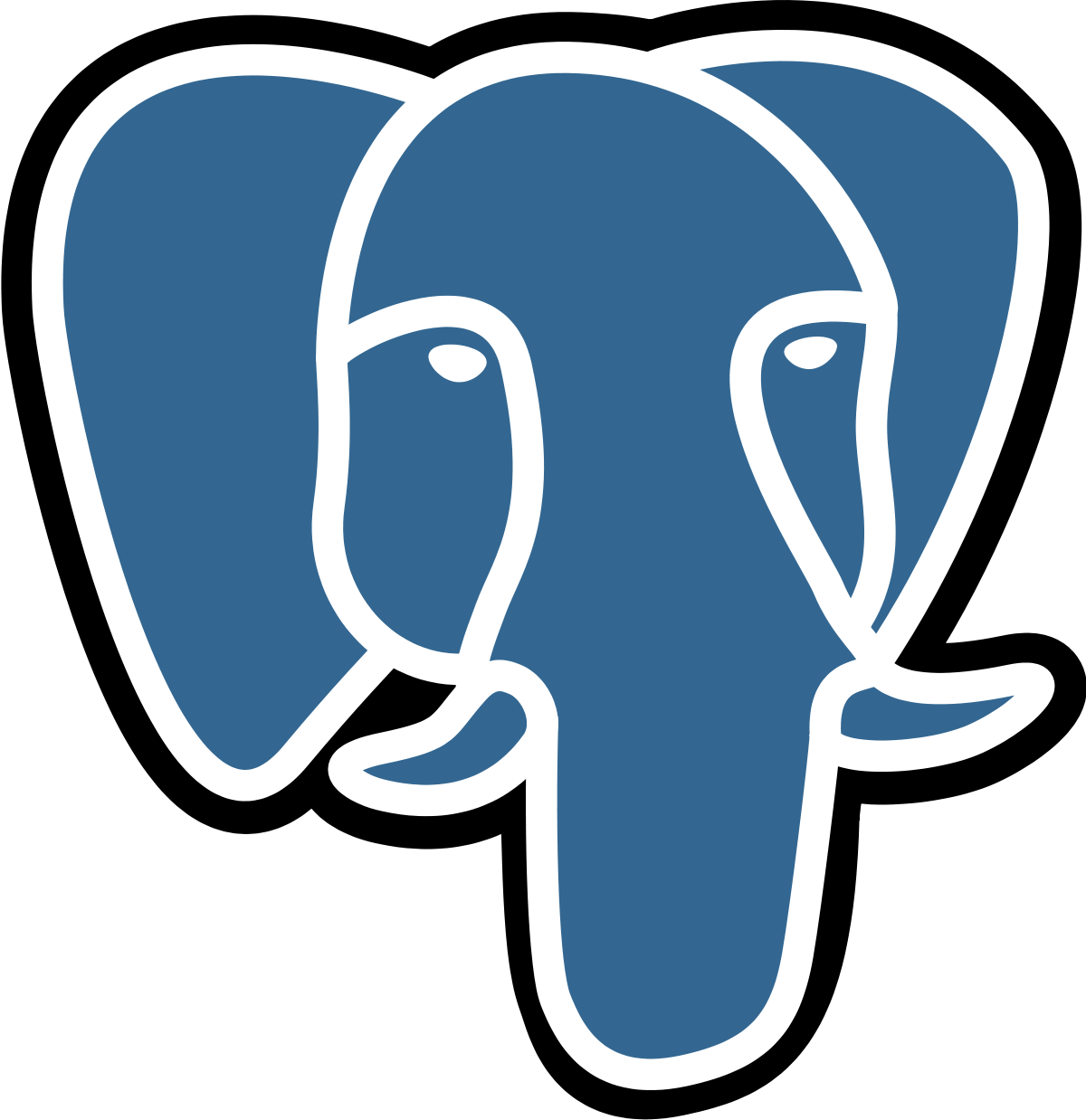 [Speaker Notes: The final step is to generate the summaries from the constraints.]
Synthesizing Package Query (PaQL)
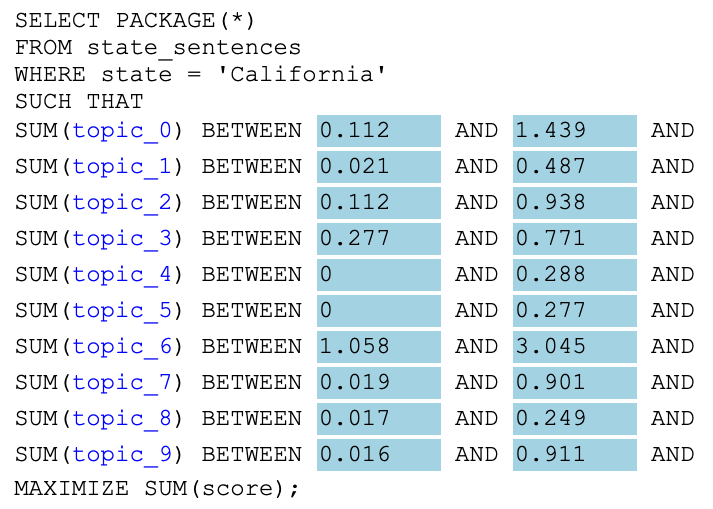 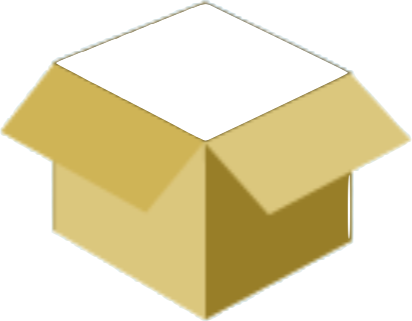 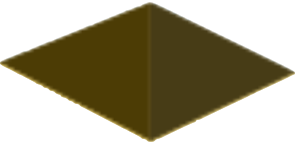 SuDocu synthesizes a PaQL query from the summarization intent.
SuDocu: Summarizing Documents by Example
22
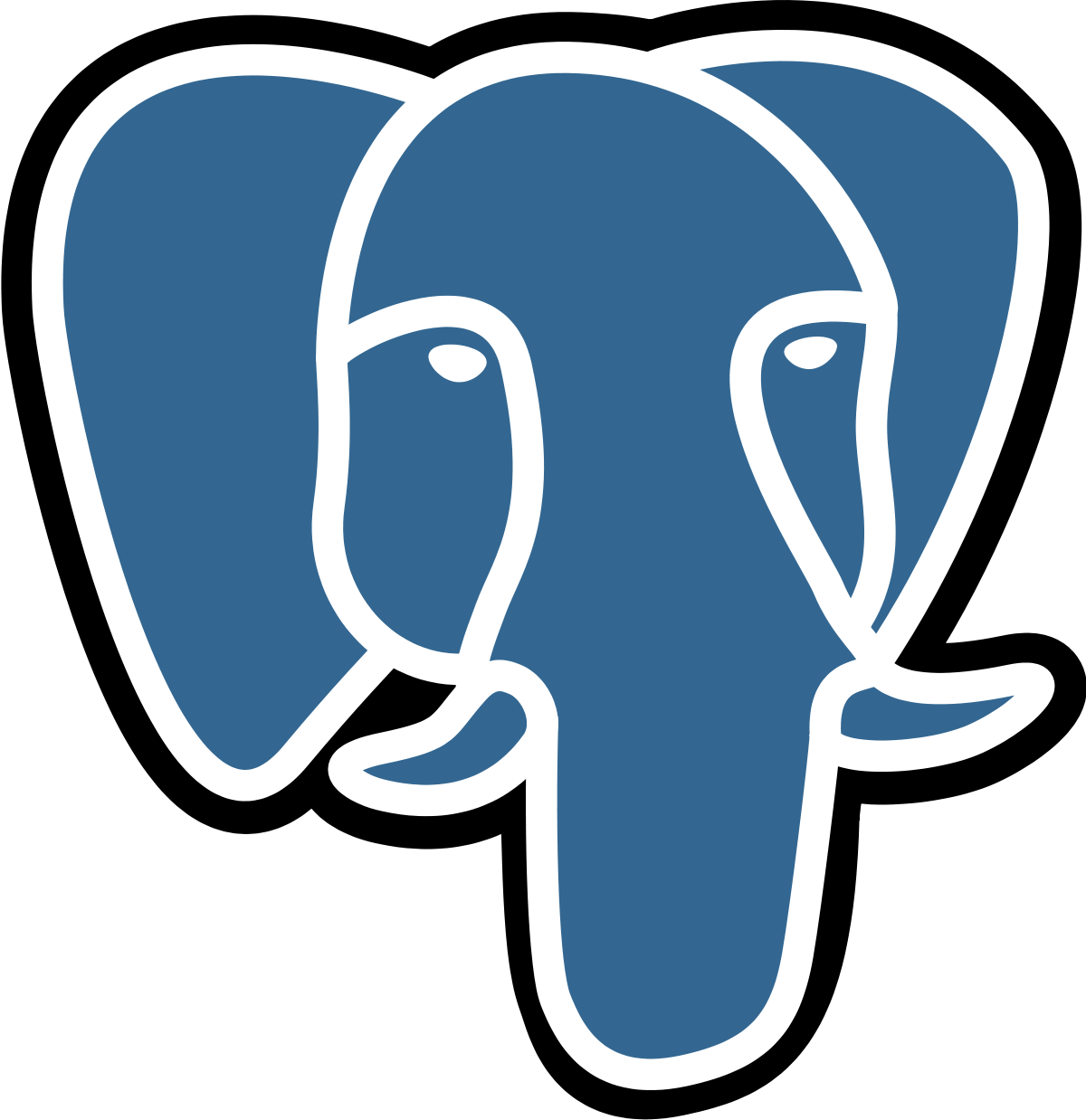 [Speaker Notes: SuDocu uses a package query to express the constraint optimization problem. The goal is to find a set of sentences that collectively satisfy the topic constraints, while maximizing some objective function. SuDocu’s objective is to maximize the overall quality of the summary, which we characterize by a generic score.]
Summary Generation: Package Query
Matteo Brucato, Juan Felipe Beltran, Azza Abouzied, Alexandra Meliou: Scalable Package Queries in Relational Database Systems. PVLDB 2016.
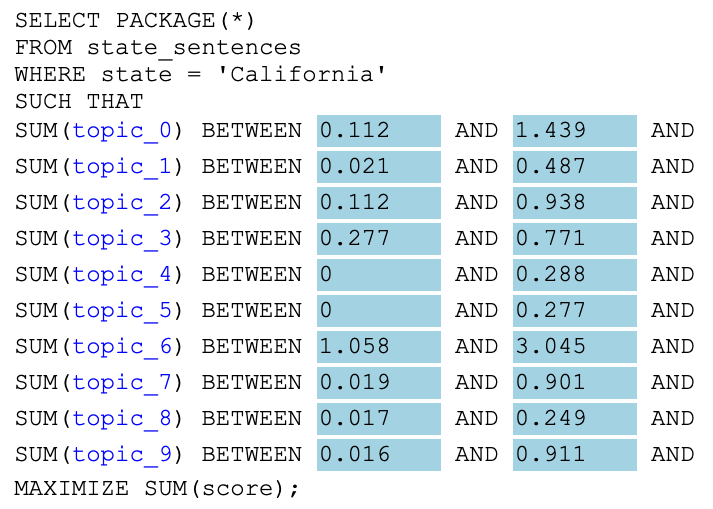 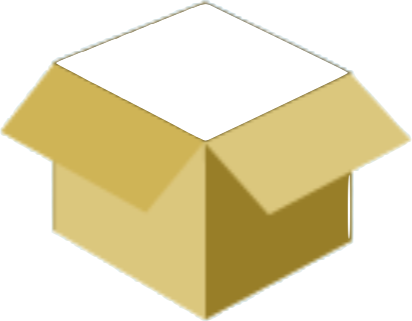 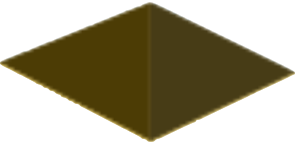 Finally, SuDocu executes the PaQL query and generates the summary.
SuDocu: Summarizing Documents by Example
23
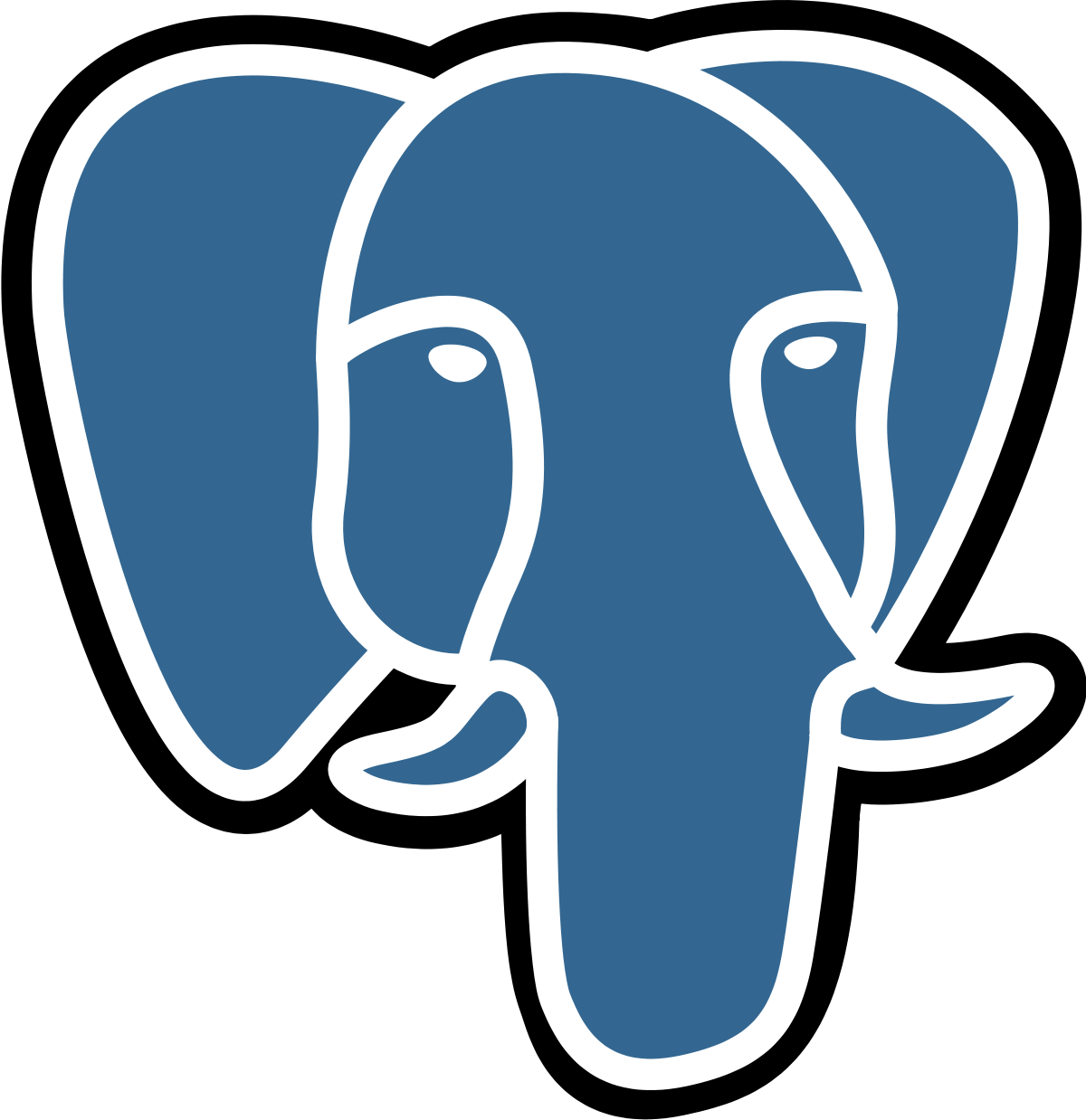 [Speaker Notes: Finally, for a new document, SuDocu executes the package query over a relational database using an efficient and scalable approach, retrieves the optimal summary, and then presents it to the user.]
Takeaway
SuDocu is a personalized document summarization tool.
It learns user’s summarization intent from a few example summaries.
It uses topic modeling, semantic similarity discovery, and package queries for personalized document summarization.
SuDocu is highly scalable and efficient at generating new summaries.
SuDocu: Summarizing Documents by Example
24
[Speaker Notes: To summarize, SuDocu is a personalized document summarization tool which learns the user's summarization intent from a few example summaries. Performance-wise, SuDocu is highly-scalable and efficient.]
Try SuDocu
SuDocu: Summarizing Documents by Example
sudocu.cs.umass.edu
[Speaker Notes: If you want to try SuDocu, please visit this site. Thank you for listening. We will be happy to answer questions.]